6th STEERING COMMITTEE MEETINGMahe, Seychelles11-14 June, 2014EMS Thematic Component UNIDO TEST Methodology ImplementationRESULTSFORKenya, Mozambique, Senegal, Tanzania (SCM Day 2:  12 June 2014)
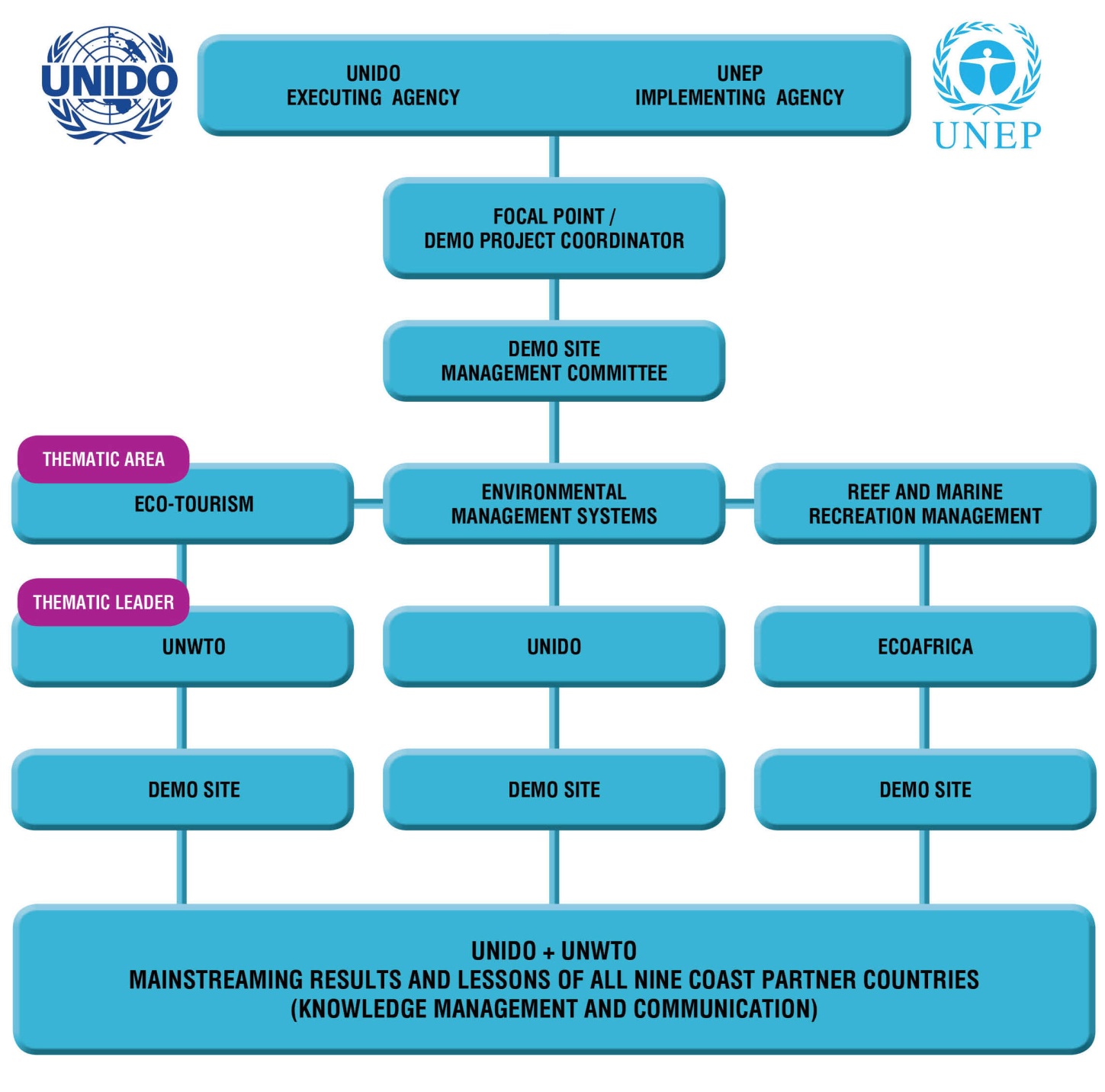 UNIDO led the implementation of the Transfer of Environmentally Sound Technology methodology (TEST) to the local hotel sector 
in four of the COAST project countries:

Watamu, KENYA 

Inhambane, MOZAMBIQUE

Saly, SENEGAL

Bagamoyo,TANZANIA

 
The first TEST trainings were held across the four EMS countries in   
 November/December 2012 for the  hotel sector, DPC and local   experts.
Overview of the 5 TEST Management Tools implemented
TEST consists in introducing 5 Management Tools at company/industry level with the aim to change the management practices in a holistic manner in order to ensure the sustainable introduction of green practices.

1.  CPA: Cleaner Production Assessment

2.  EMA: Environmental Management Accounting

3.  EMS: Environmental Management Systems

4.  EST: Environmentally Sound Technology

5.  CSR: Corporate Social Responsibility
Implementation framework of the 5 TEST Management Tools across the 4 countries
*National Cleaner Production Centres
Rationale of partnering with NCPCs and National EMS/TEST experts
In partnering with nationally established institutions and experts one is ensuring:

 that the best available national and local expertise is being applied and built upon local conditions rather than using only International expertise that may not be so well versed in national and local  key information required to obtain more accurate and effective results that have a high replication potential

to ensure, especially given the very short available implementation timeline, that the beneficiaries have partners and experts to liaise with and go to after the closure of the COAST project.
Overview of EST in the four participating countries
Operational Implementation Budget from the Country contracts
* Values in USD
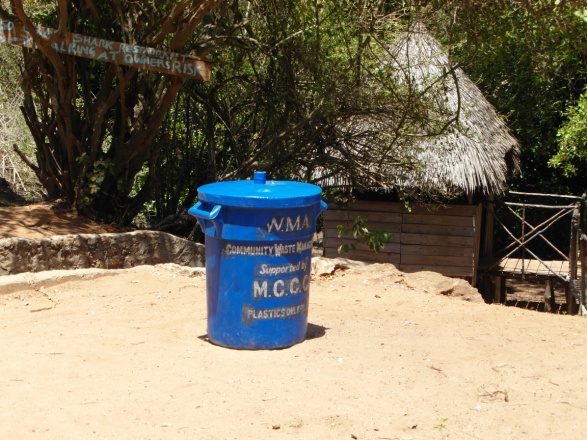 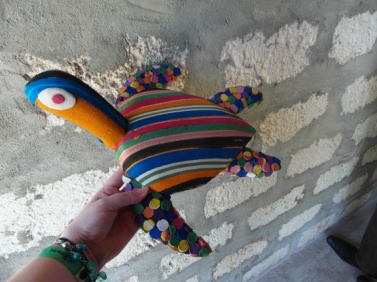 KENYA TEST Implementation
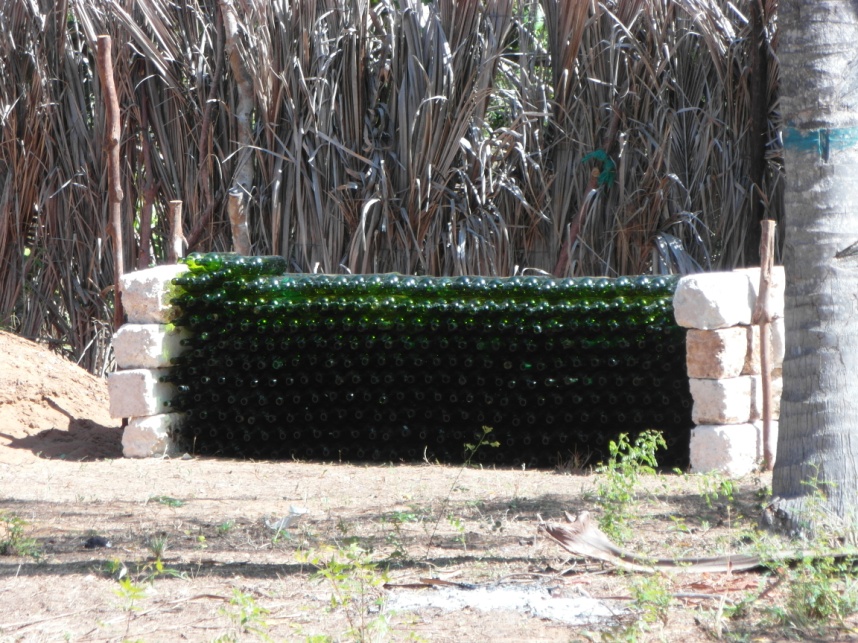 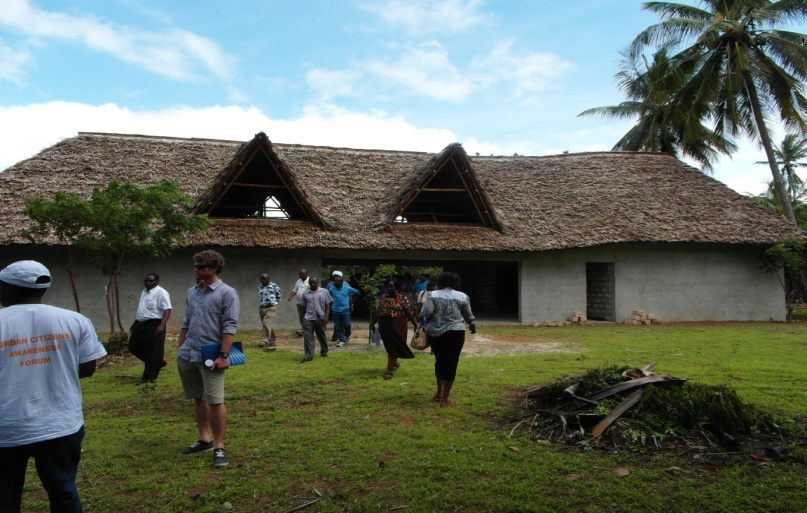 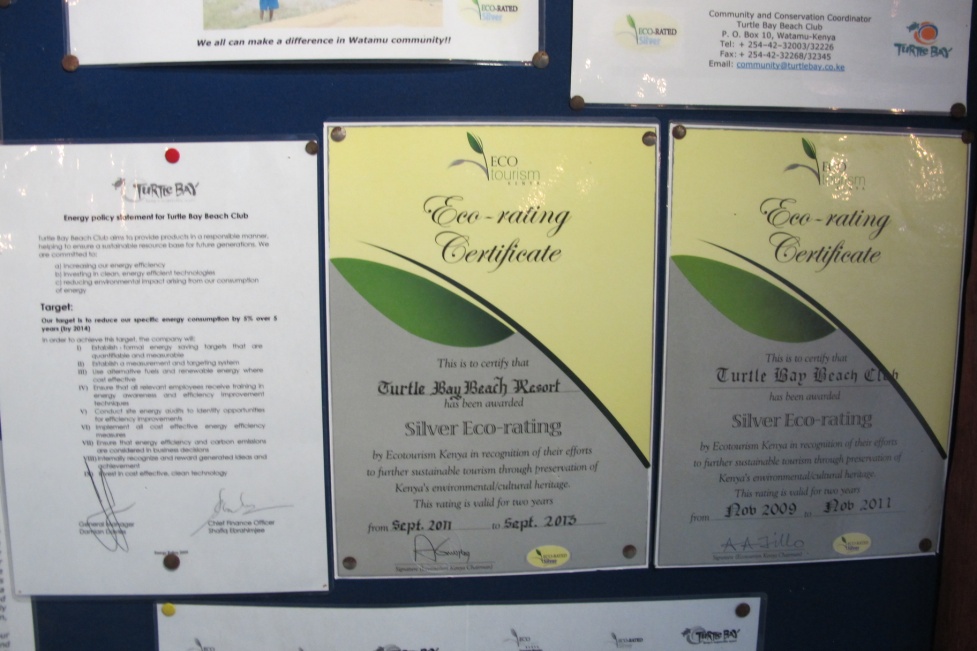 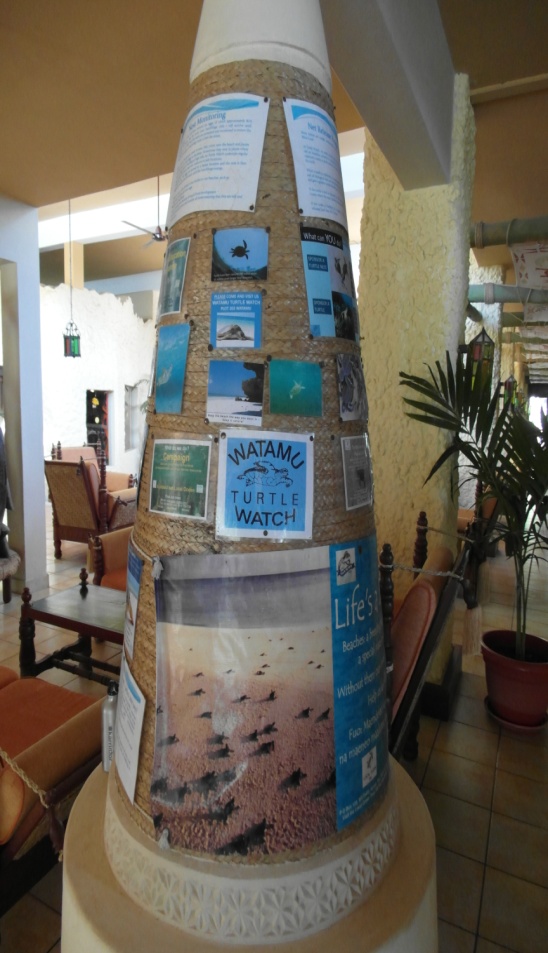 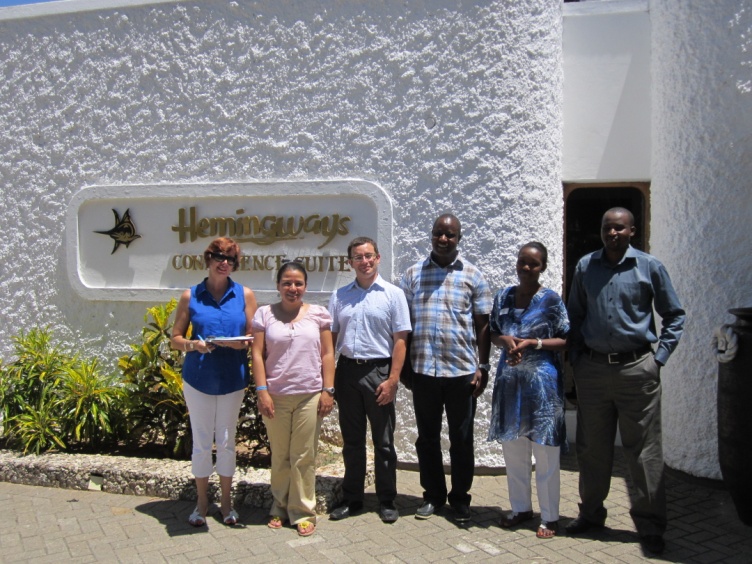 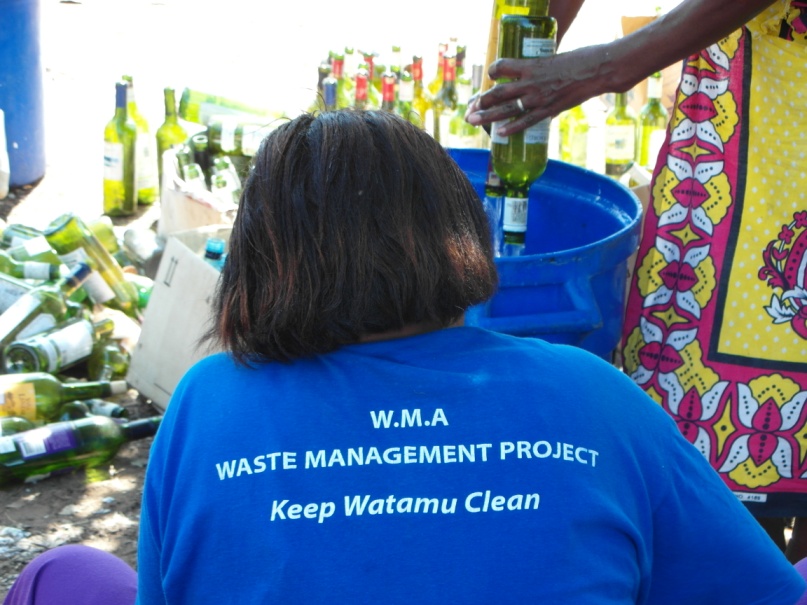 KENYA
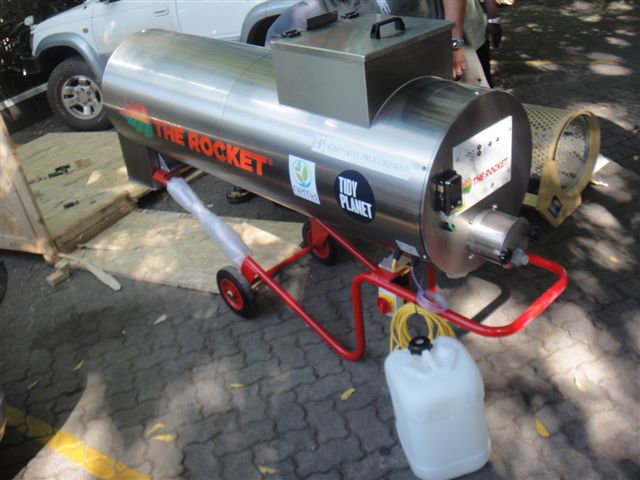 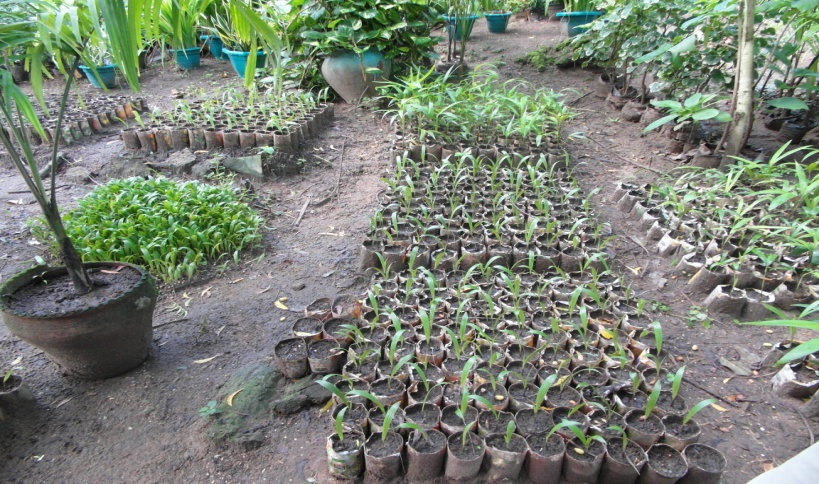 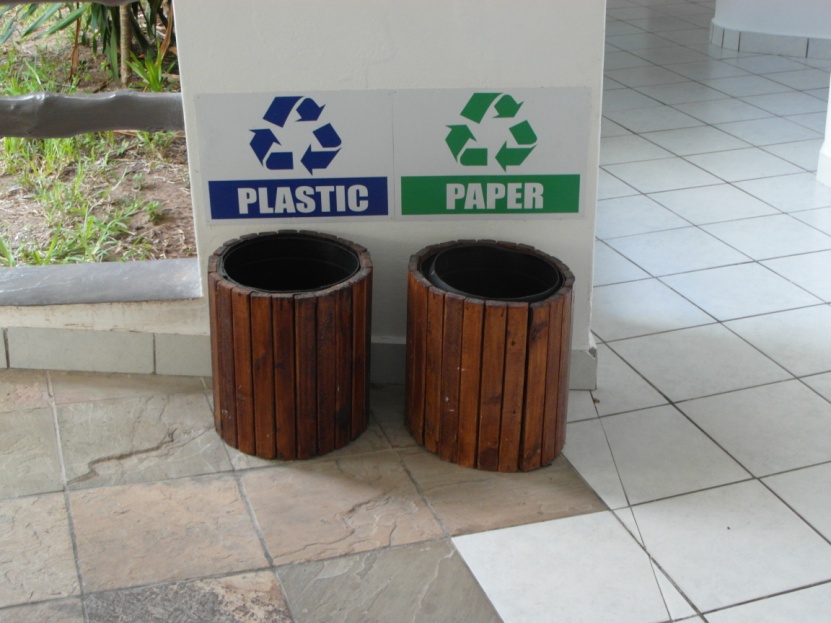 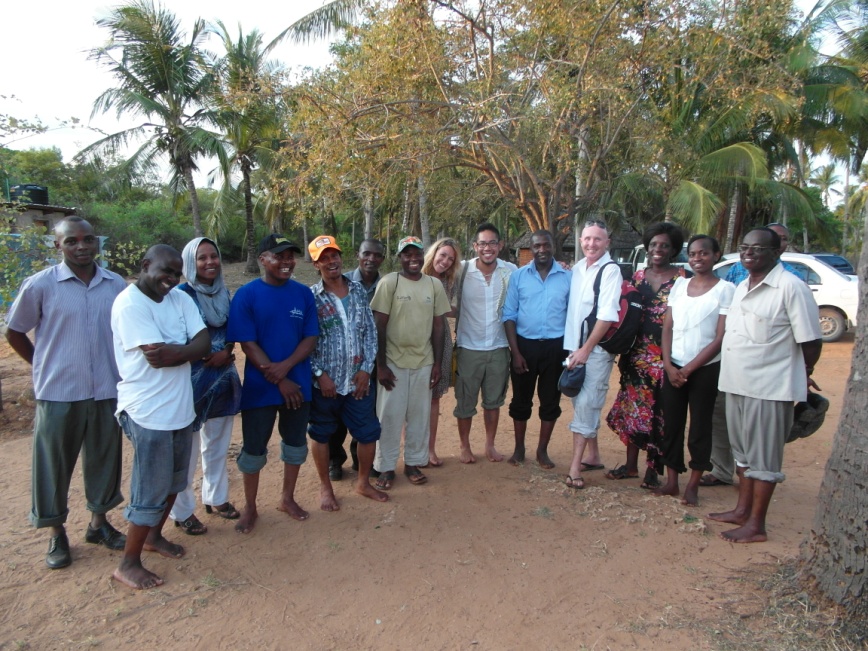 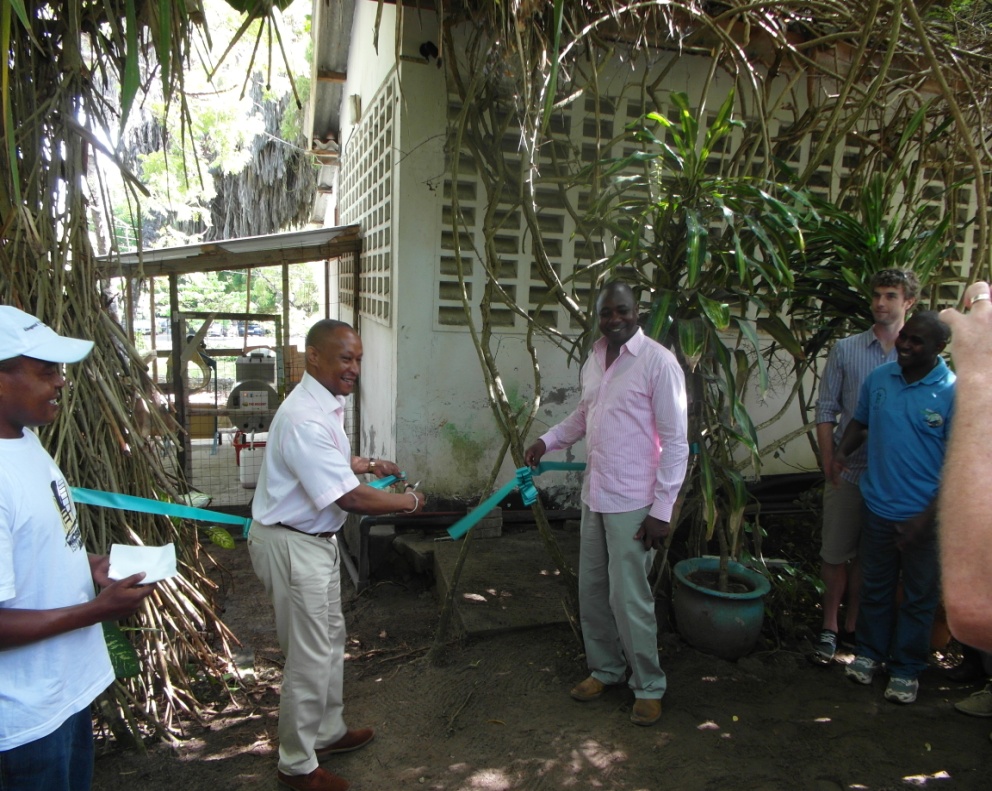 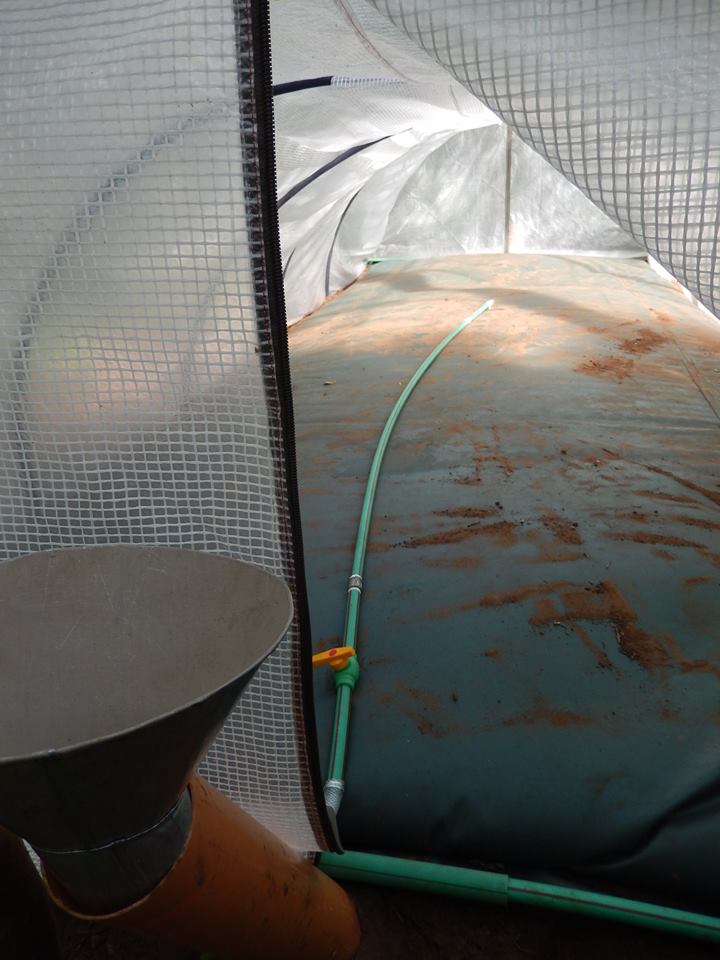 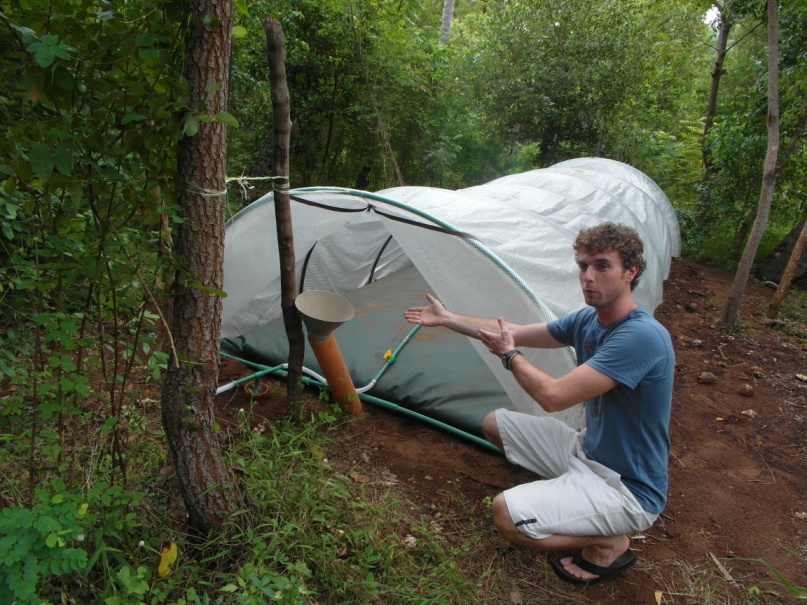 KENYA
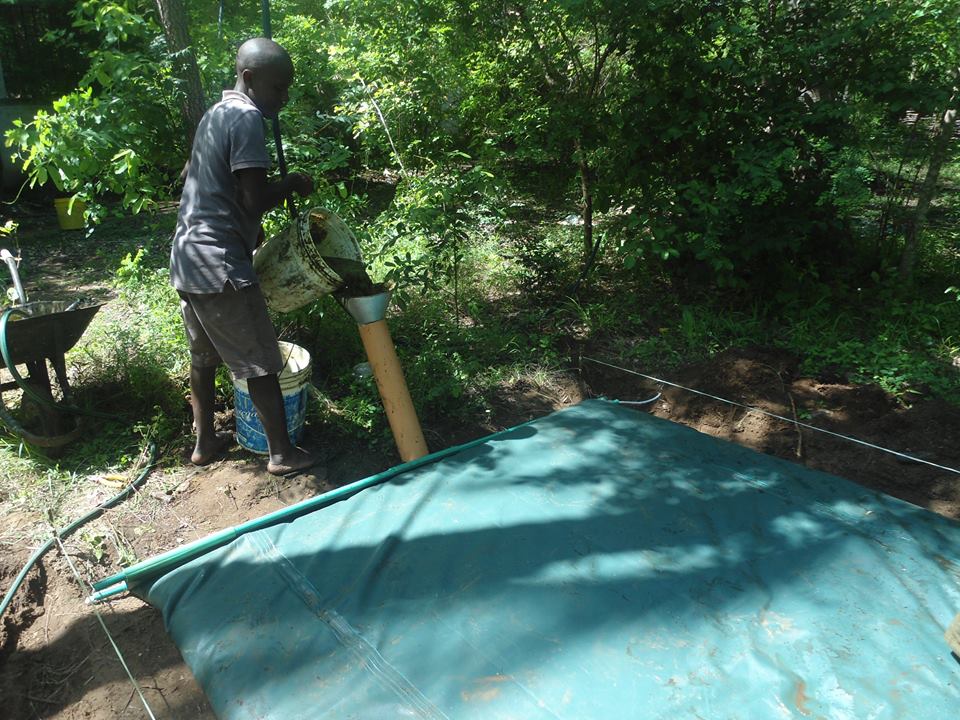 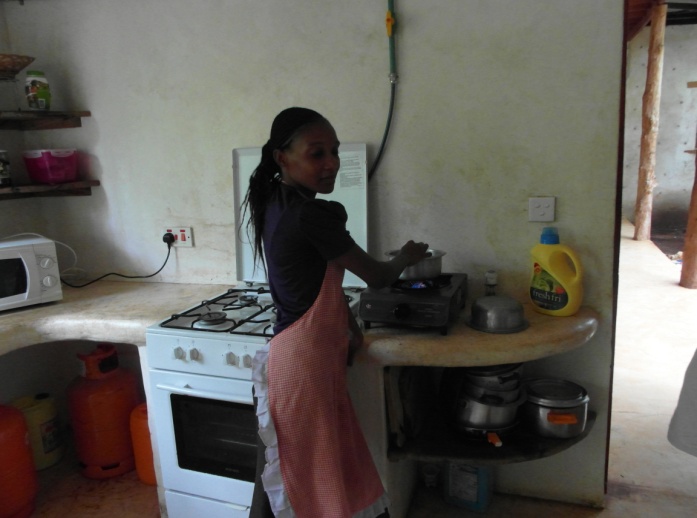 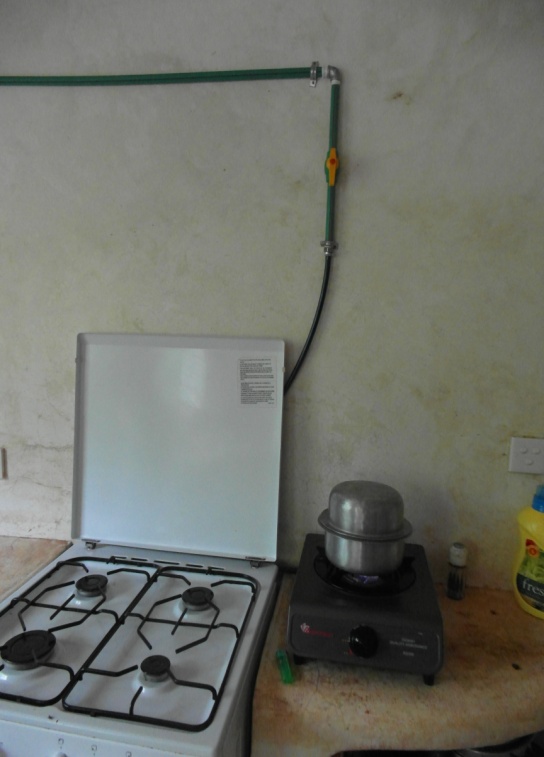 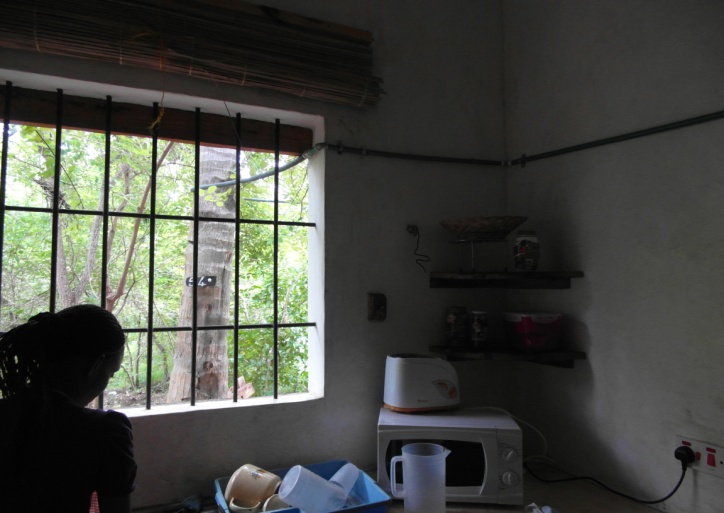 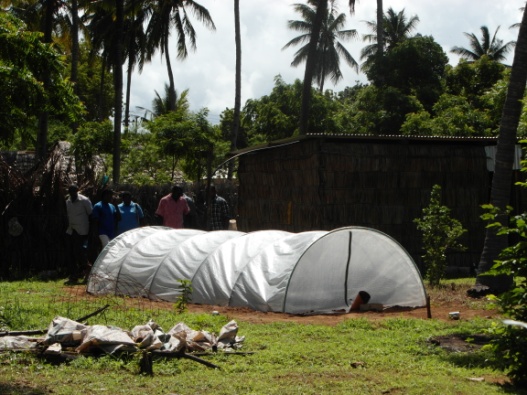 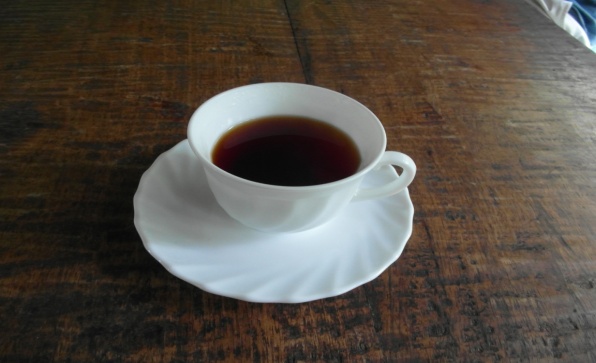 KENYA: TEST IMPLEMENTATION PARTNERS
Kenya: TEST Tool 1 (CPA), 3 (EMS) and 5 (CSR)
Figure 1. Overview of cost category of CP Recommendations in Kenya generated from the Kenya NCPC CPA work (No Cost=51, Low Cost=22, High Cost=9)
ECP= Environmental Conservation Program
Kenya: TEST Tool 1 (CPA), 3 (EMS) and 5 (CSR) - continued
Figure 2. Overview of  the 82 CP Recommendations in Kenya
Kenya: Highlights
Kenya: TEST Tool 2 (EMA)
The sensitization of the top management level in the initial TEST/EMA trainings provided the initial ground work for the Kenya National Cleaner Production Center to be able to liaise with the hotels operational level  

 The EMA work identified cost centers in order to establish a baseline scenario across both participating hotels

 These cost centers helped to prioritize the CPA work conducted by the KNCPC.
Kenya: TEST Tool 2 (EMA) - continued
Kenya: TEST Tool 4 (EST)
Kenya: TEST Tool 4 (EST) - continued
Kenya: TEST Tool 4 (EST) - continued
Kenya: TEST Tool 4 (EST)
Rocket Composter  (1 unit)
USD 31,161

Speeds up the composting process through different shifts in mycofauna growth through a temperature and moisture controlled environment.  

This EST is tied to a CSR activity involving the provision of compost and know-how for organic farming to the local communities.
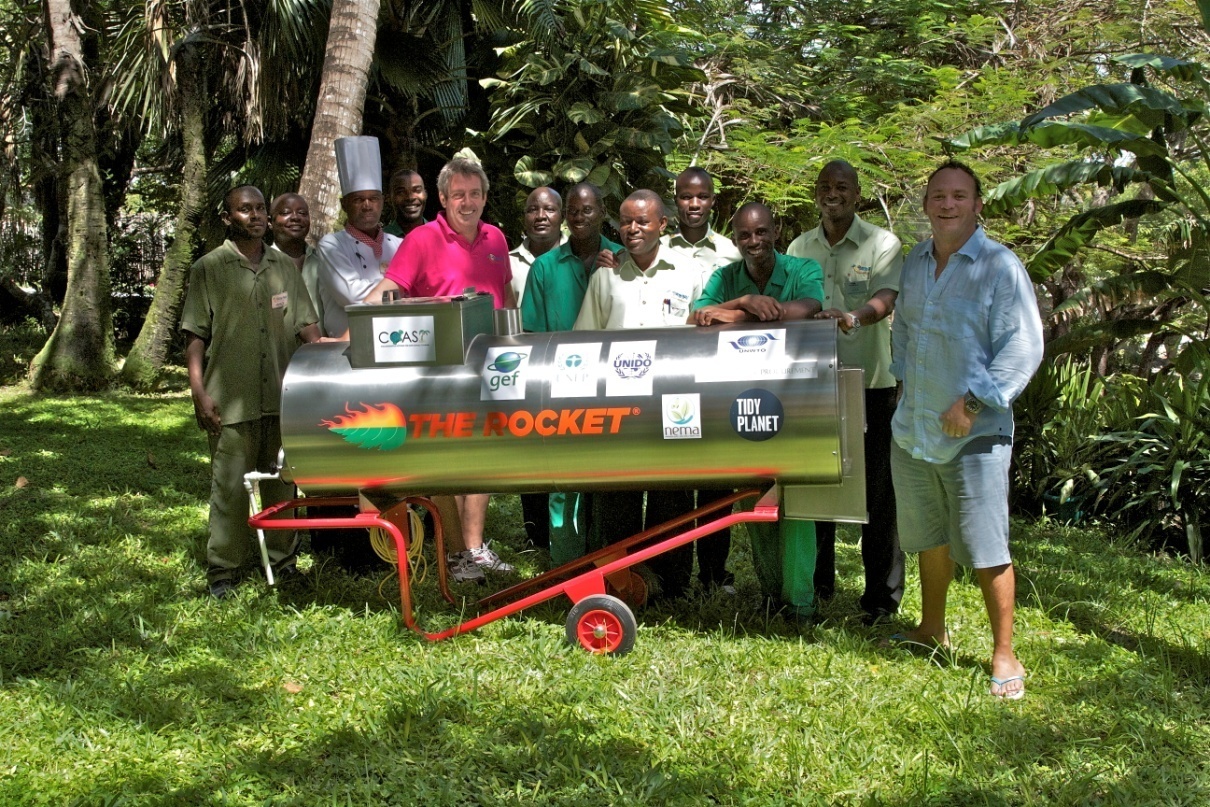 In partnership with Turtle Bay Beach Club (145 Room Hotel)
Kenya: TEST Tool 4 (EST) - continued
Flexi  biogas system (3 units)
USD 4,767

Collects biogas from manure and other organic material to be used as an alternative to LPG, mainly for cooking. 

This is tied to a CSR activity involving education and awareness programs and provision of compost and plants to local communities

. This EST is an identified Best Available Practice by FAO and IFAD.
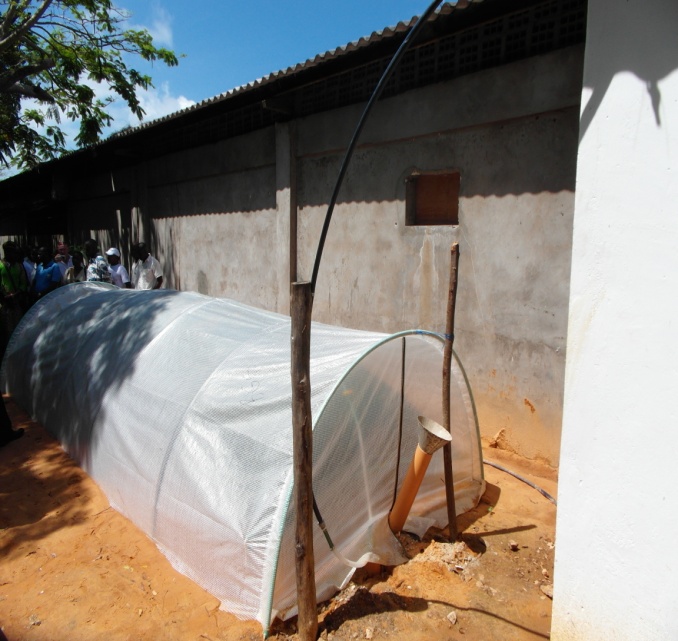 In partnership with Hemingways Resort (76 Rooms) and 2 NGO Local Ocean Trust and Watamu Marine Association
Kenya: TEST Tool 4 (EST) - continued
Waste Bins (85 units)
USD 3,450
 
Strategically placed in communities and hotels to serve as collection points of recyclable materials such as glass, paper and plastic. 

This is tied to another COAST Project supported activity which is supporting a recycling facility initiated by WMA though the Ecotourism Theme and Annual Plan activities.
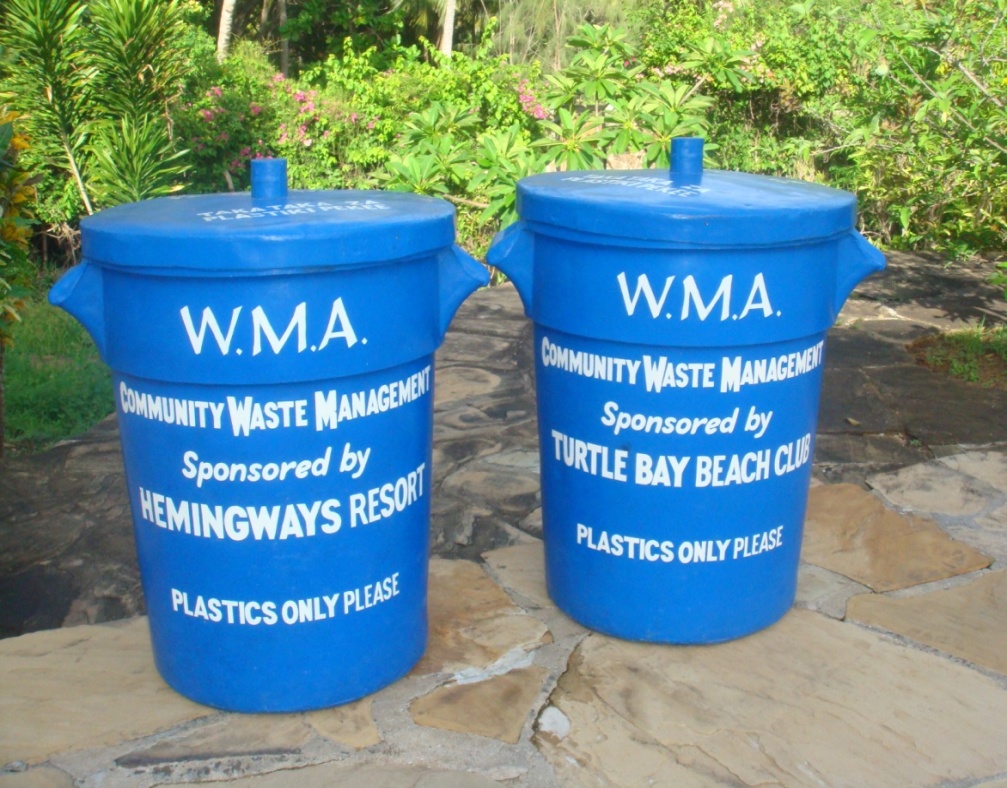 In partnership with Watamu Marine Association
Kenya: Highlights
Hemingways Resort:  34% reduction in Electricity bill within a 2 month period

Turtle Bay Beach Club: 29% decrease in Energy Use and 20% decrease in materials use

Demonstration sites in Hemingways, Local Ocean Trust and Watamu Marine Association produce alternative energy to decrease mangrove extraction for fuel, using best available technology such as Rocket Composter and Flexi biogas system
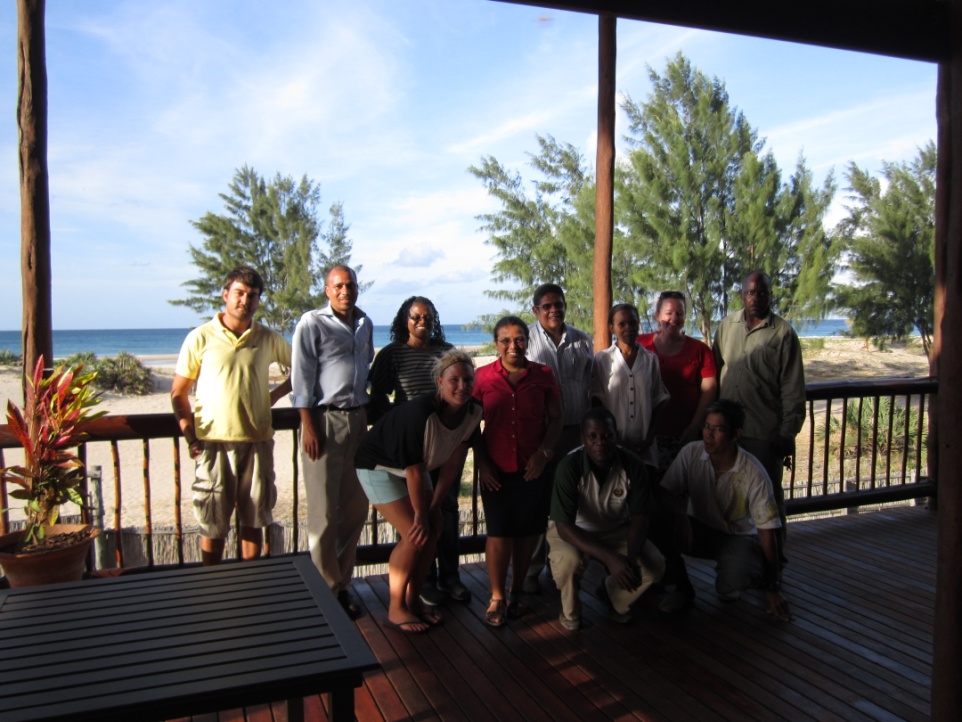 MOZAMBIQUETEST Implementation
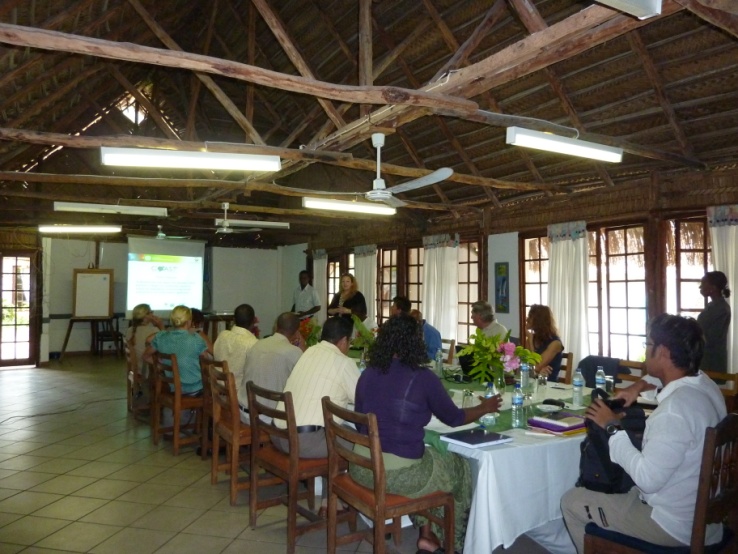 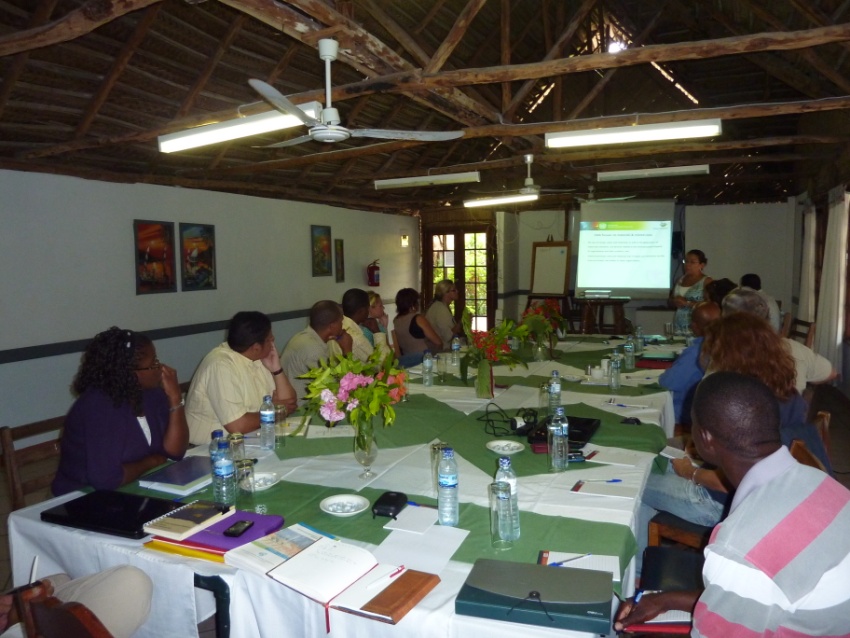 MOZAMBIQUE
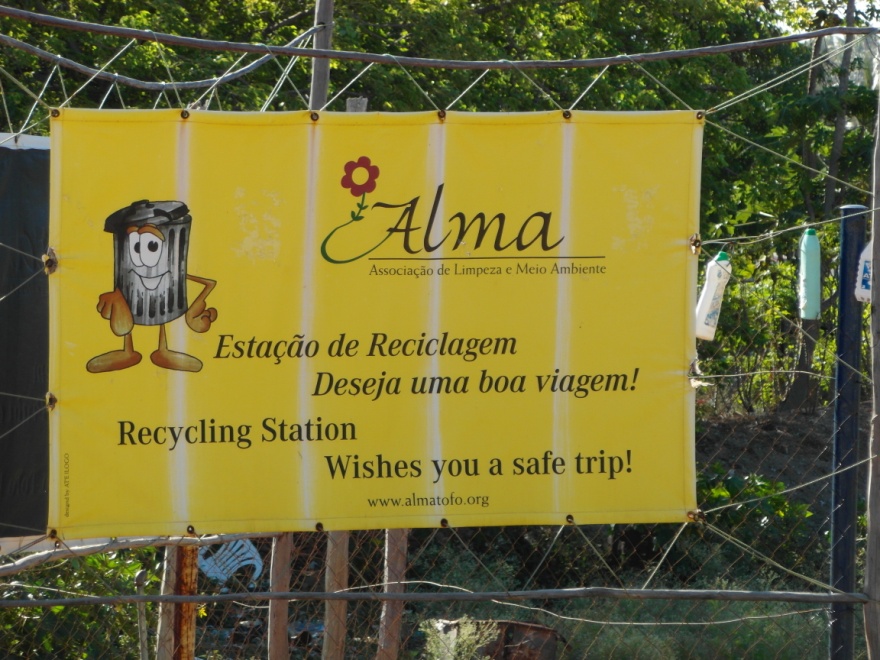 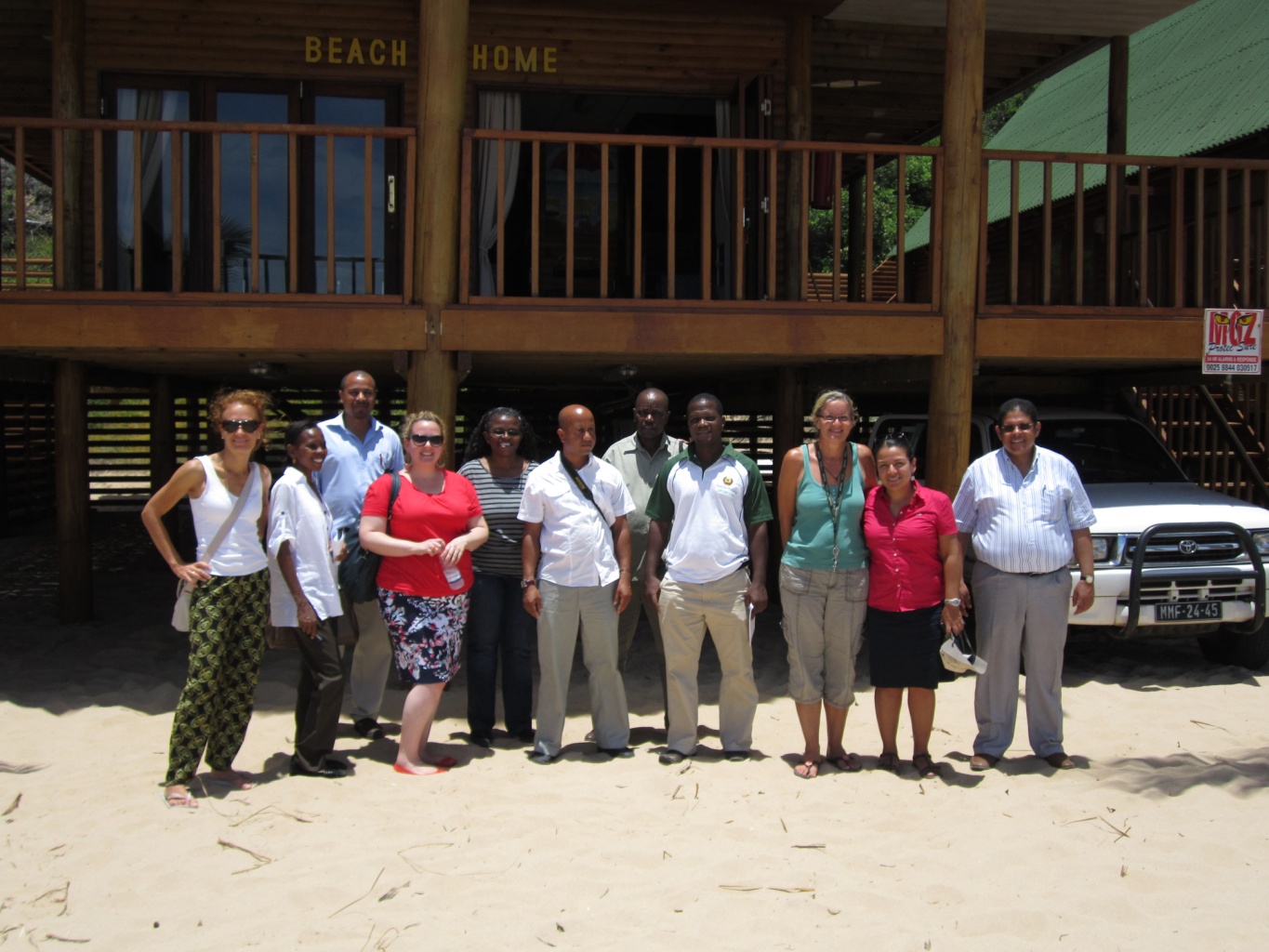 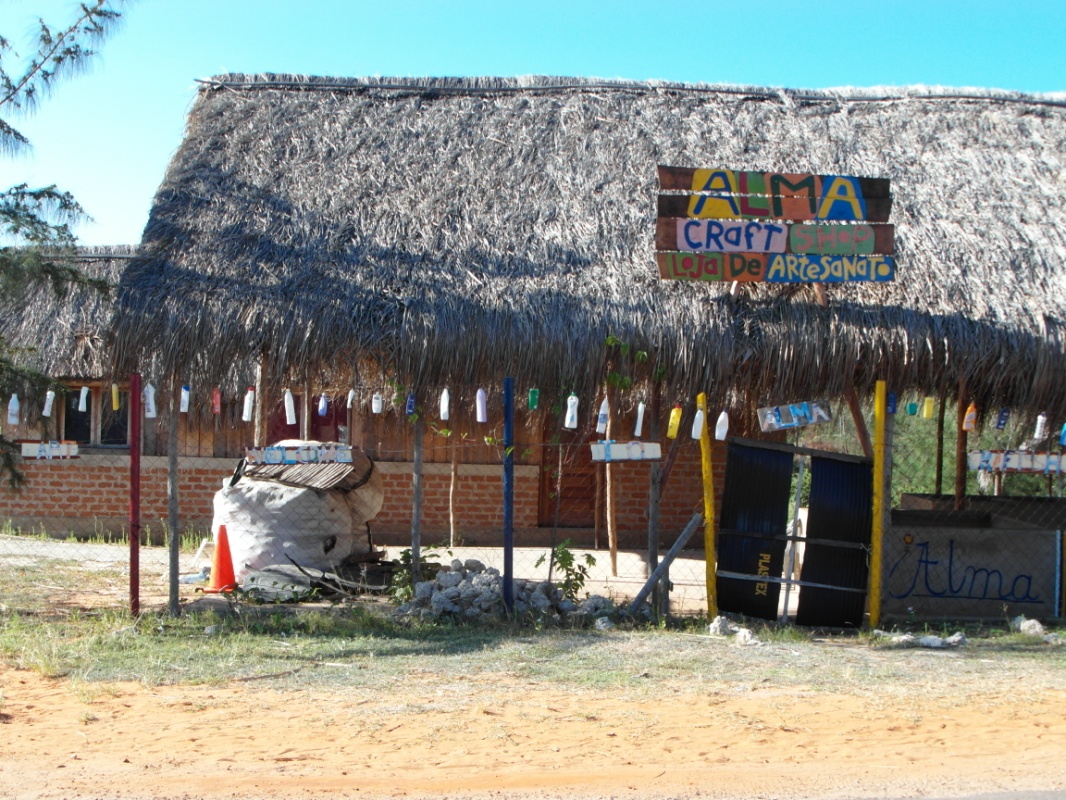 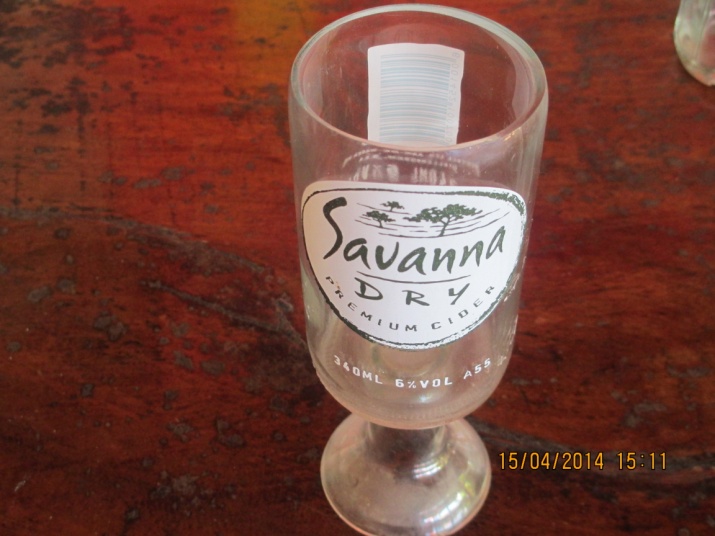 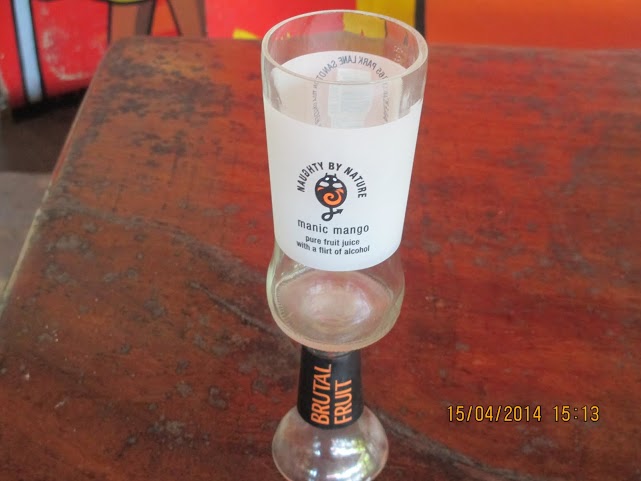 Partners
Mozambique: TEST Tool 1 (CPA), 3 (EMS) and 5 (CSR)
Figure 3. Overview of cost category of CP Recommendations in Mozambique (No Cost=62, Low Cost=16, High Cost=4)
Mozambique : TEST Tool 1 (CPA), 3 (EMS) and 5 (CSR)- continued
Figure 4. Overview of the 82 CP Recommendations in Mozambique
MOZAMBIQUE: Highlights
Mozambique: TEST Tool 2 (EMA)
The sensitization of the top management level in the initial TEST/EMA trainings provided the initial ground work for the Kenya National Cleaner Production Center to be able to liaise with the hotels operational level  

 The EMA work identified cost centers in order to establish a baseline scenario across both participating hotels

 These cost centers helped to prioritize the CPA work conducted by the MNCPC.
Mozambique: TEST Tool 2 (EMA) - continued
Mozambique: TEST Tool 4 (EST)
Mozambique: TEST Tool 4 (EST) - continued
Mozambique: TEST Tool 4 (EST)
Artisanal glass cutting
USD 14,215 

The activity involves provision of glass cutting equipment, capacity building in the skill of artisanal glass cutting, provision of work space and access to markets to sell the outputs/products.

Capacity, skills and trade building for local communities
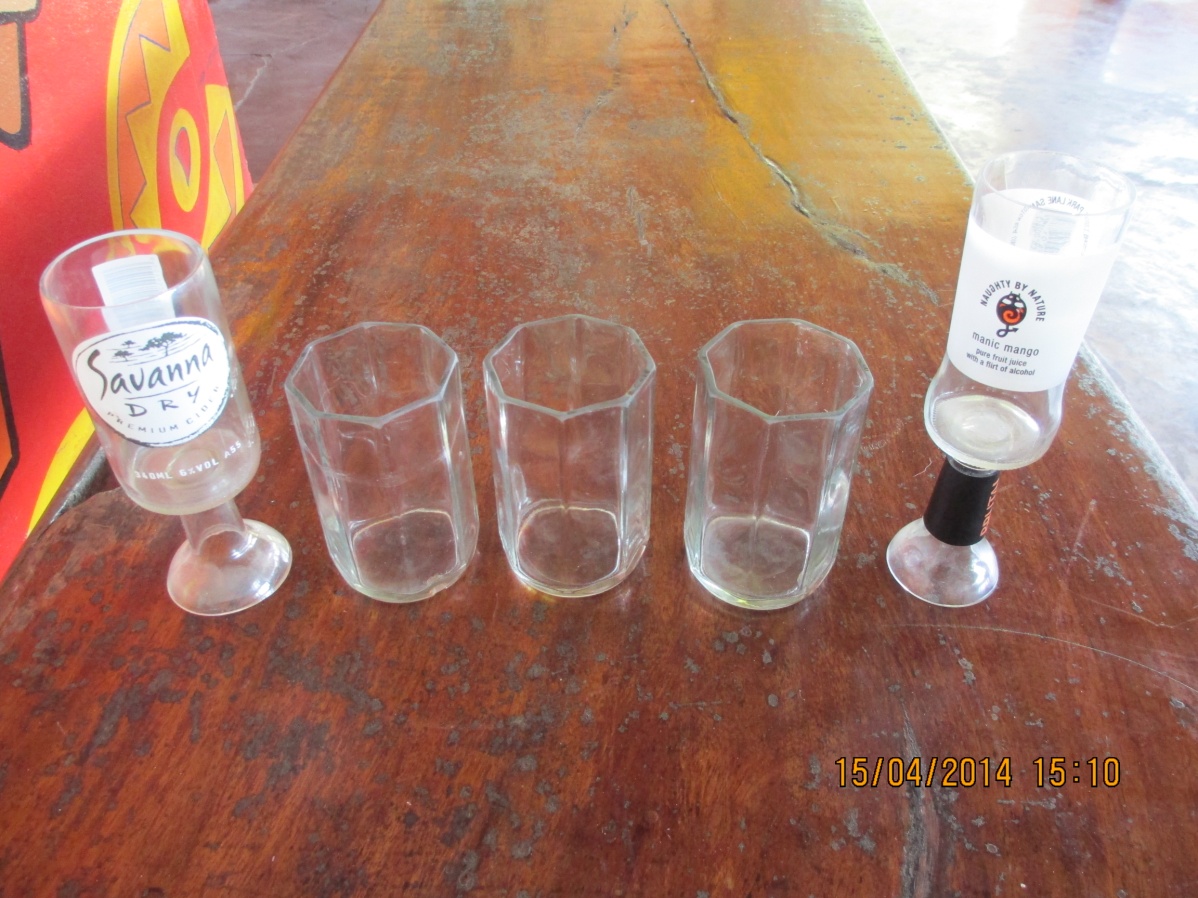 In partnership with Dino’s Bar
Mozambique: Highlights
Bay View Lodge: Improved resource efficiency in kitchen and laundry area use

Dino’s Bar: Additional livelihood activities for local people through recycling of the waste from the hotels
SENEGALTEST Implementation
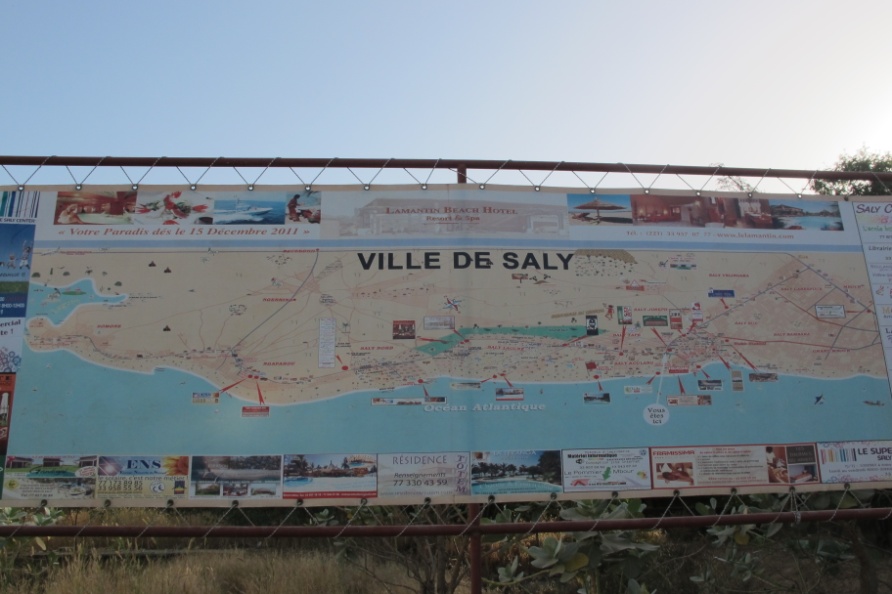 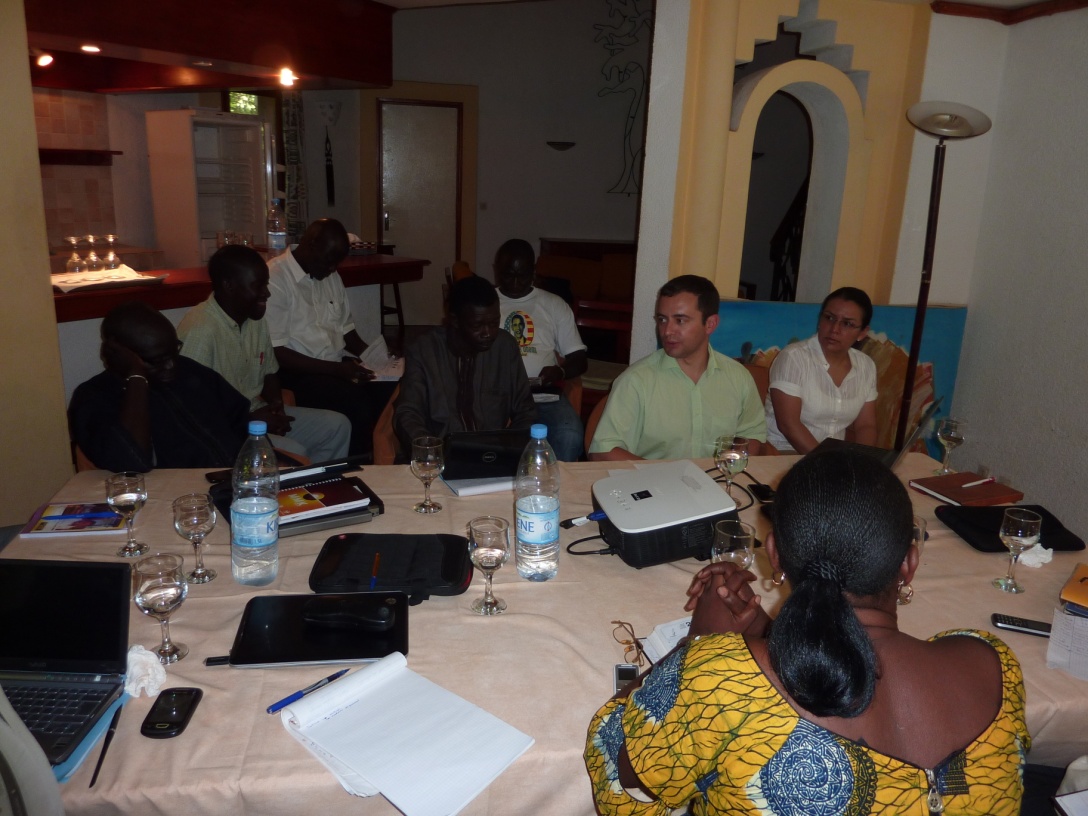 SENEGAL
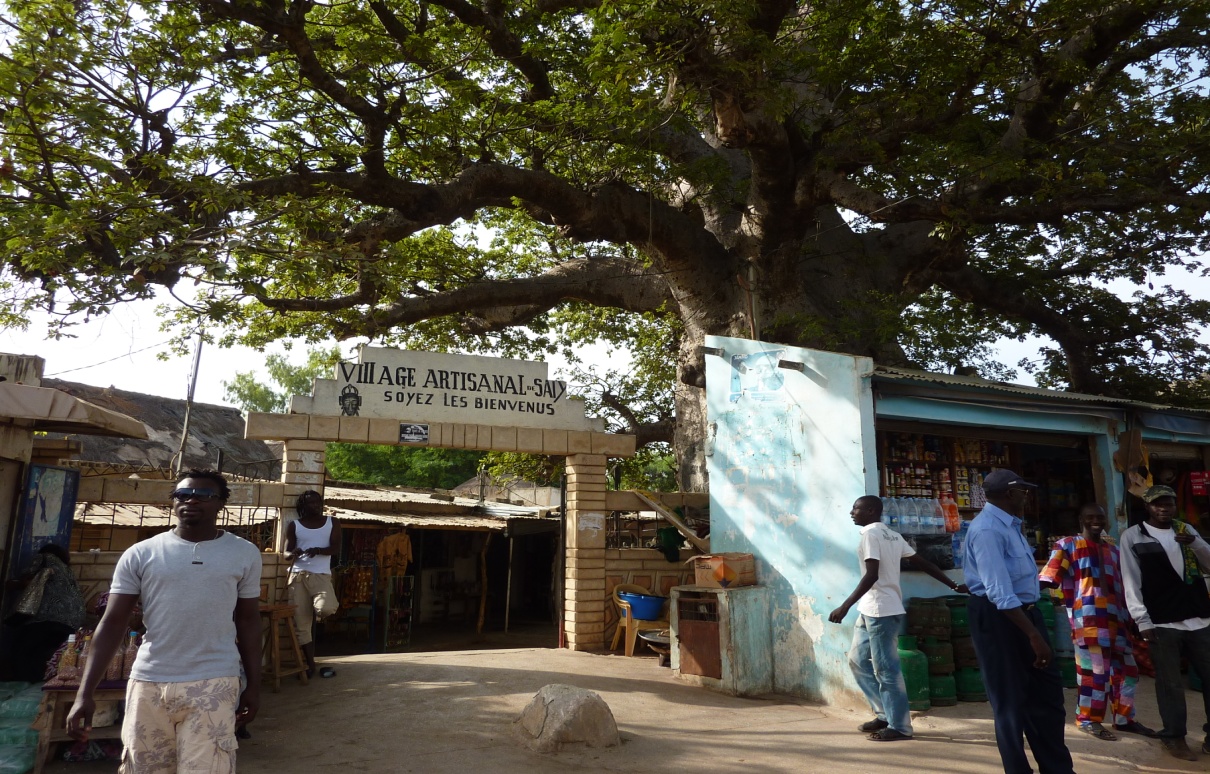 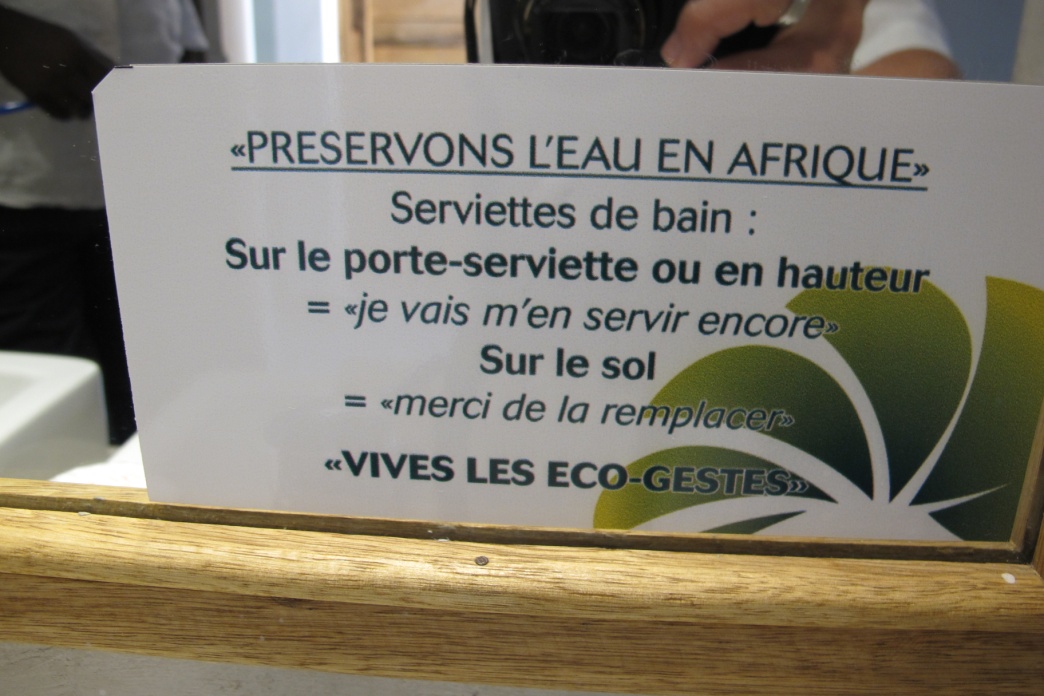 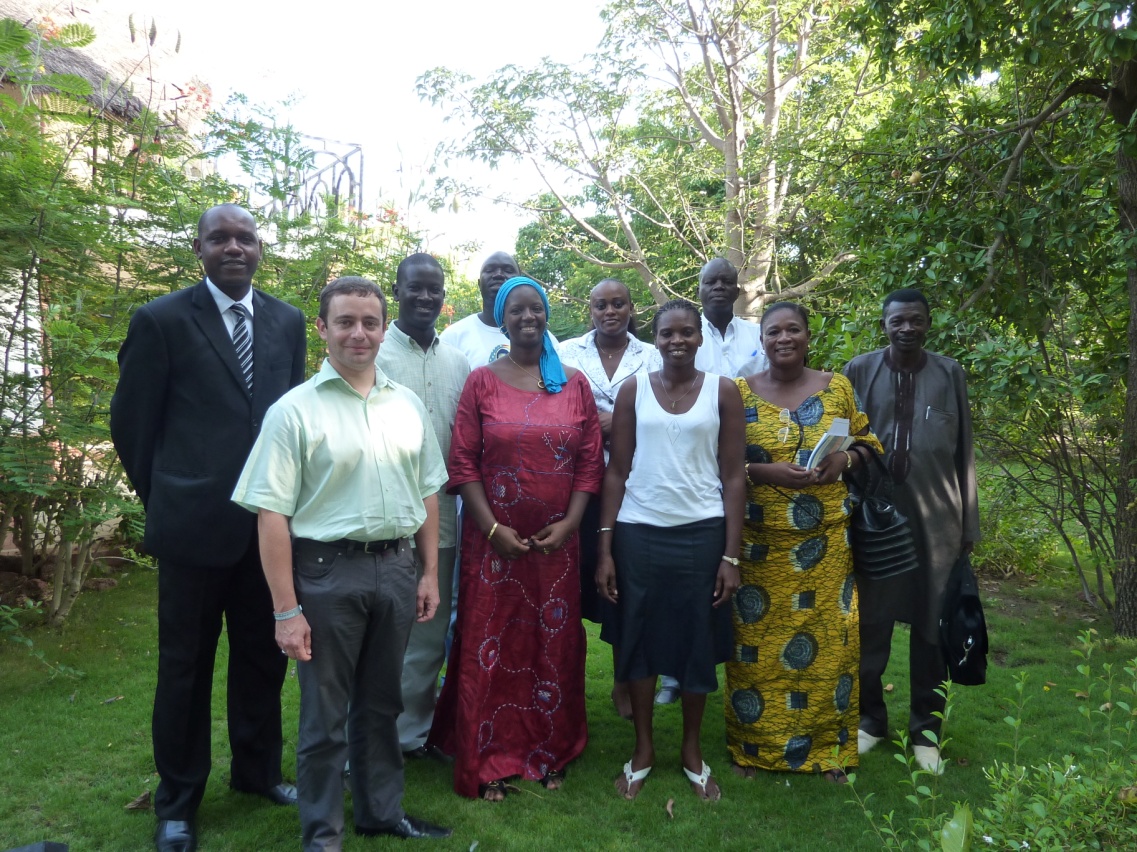 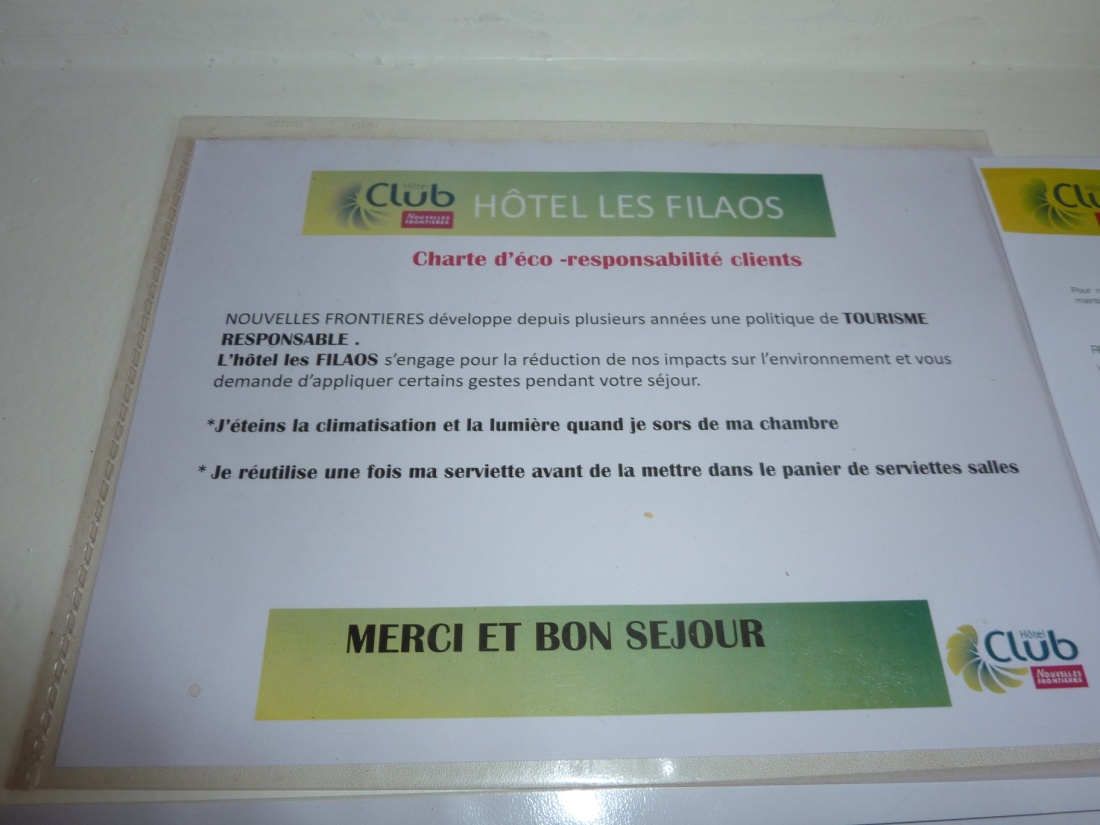 Partners
[Speaker Notes: Verify Ministry names for Environment and Tourism]
Senegal: TEST Tool 1 (CPA), 3 (EMS) and 5 (CSR)
Figure 5. Overview of cost category of 562 CP Recommendations in Senegal
SENEGAL: Highlights
Senegal: TEST Tool 2 (EMA)
The sensitization of the top management level in the initial TEST/EMA trainings provided the initial ground work for the Kenya National Cleaner Production Center to be able to liaise with the hotels operational level  

 The EMA work identified cost centers in order to establish a baseline scenario across both participating hotels

 These cost centers helped to prioritize the CPA work conducted by the national EMS experts.
Senegal: TEST Tool 2 (EMA) - continued
Senegal: TEST Tool 4 (EST)
Senegal: Highlights
Increased CSR activities in the hotel sector

Energy audit provided to the hotel partners to increase energy efficiency

Projected annual reduction of 949 tonnes of carbon emissions to the atmosphere by using solar energy

Projected production of 10 tonnes of compost per month using organic waste produced by hotels (up to 46 tonnes per day)
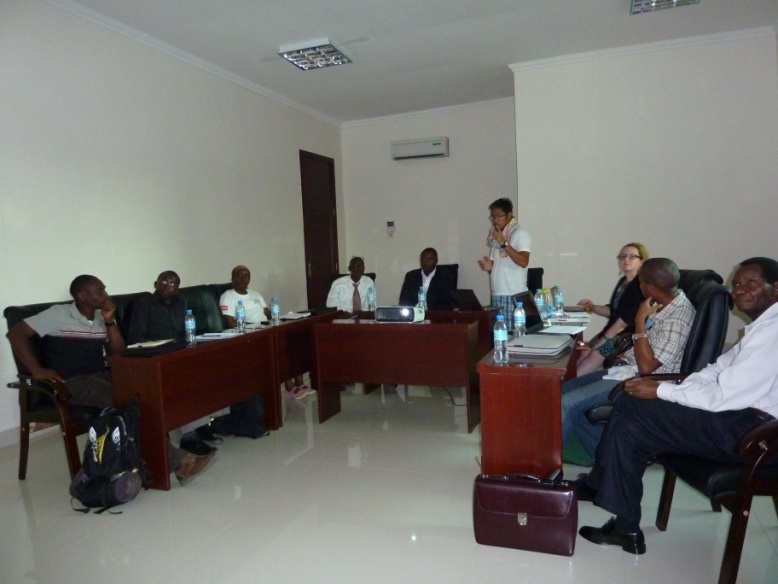 TANZANIATEST Implementation
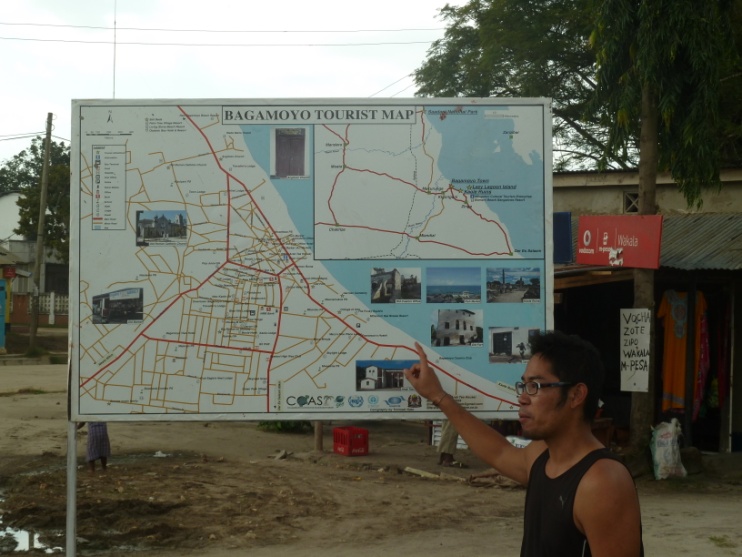 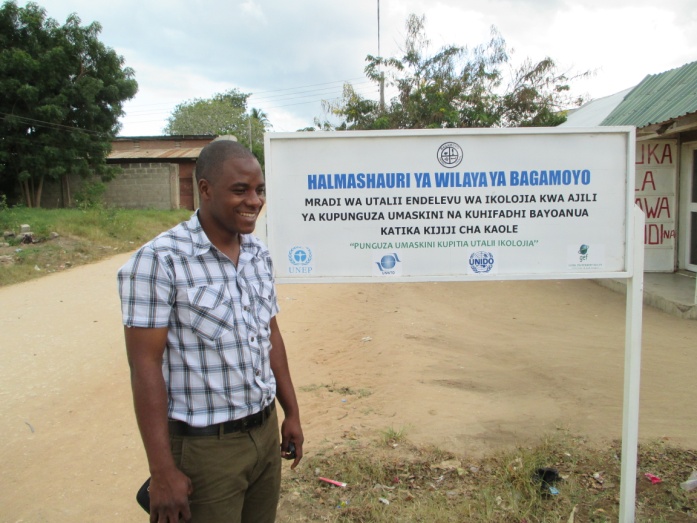 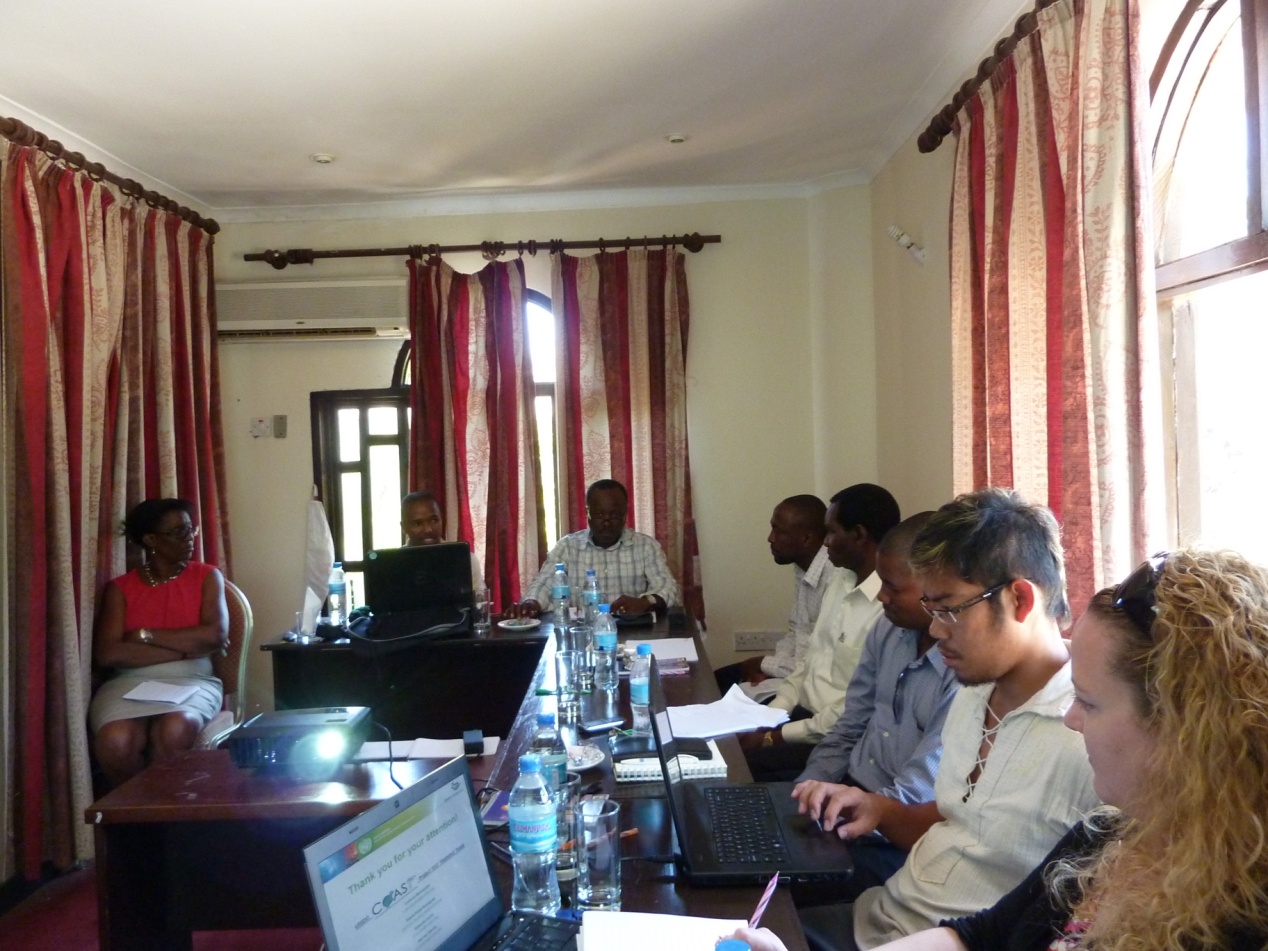 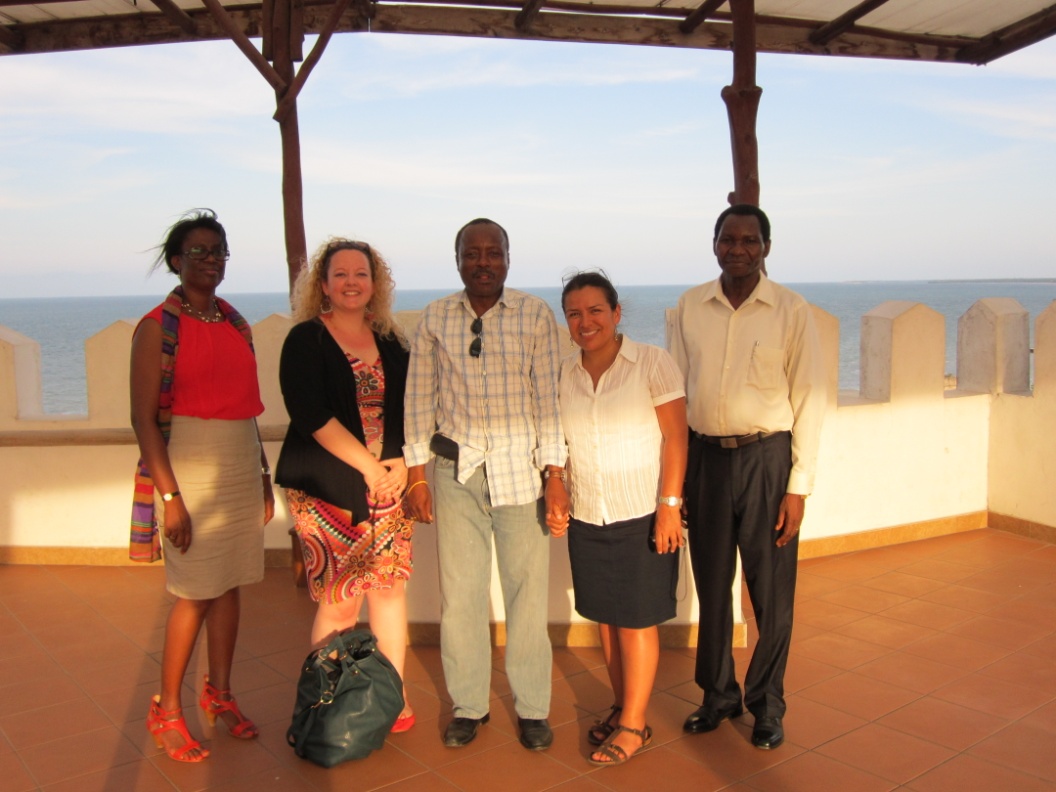 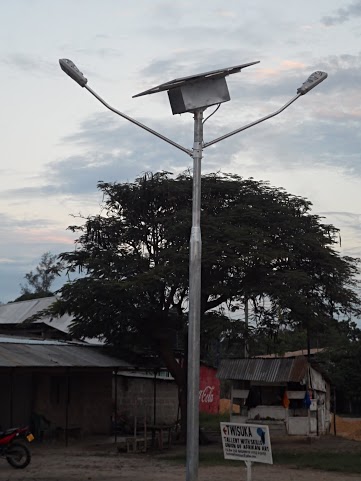 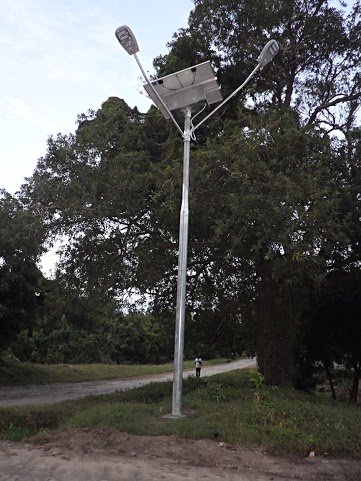 TANZANIA
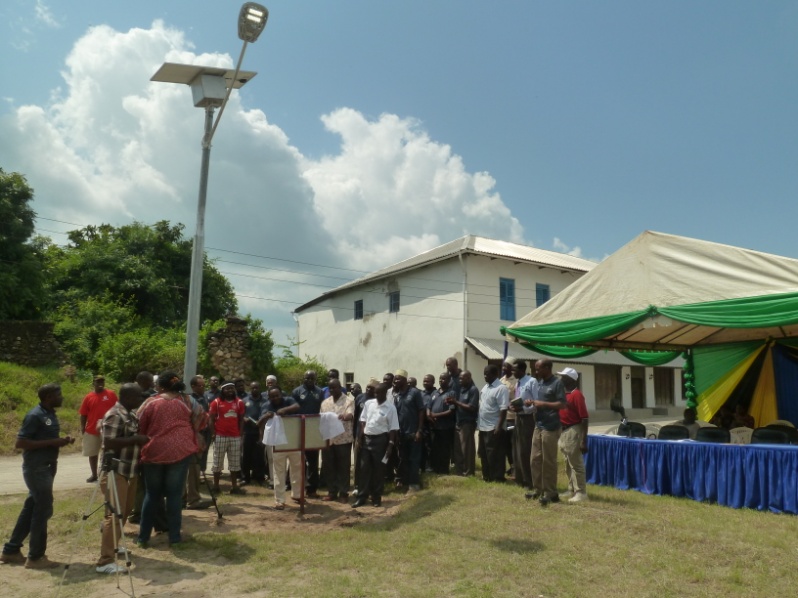 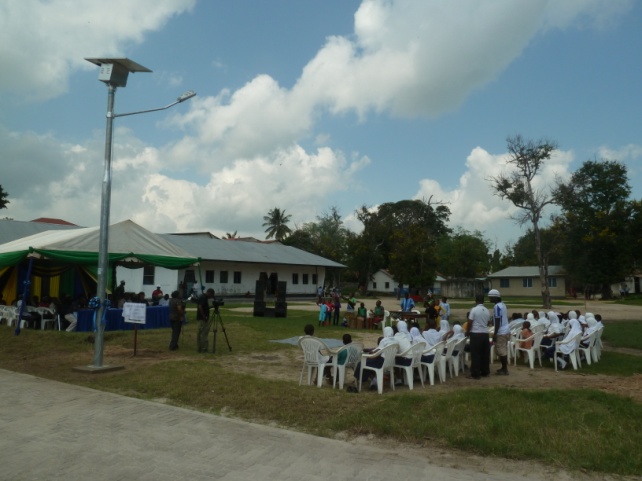 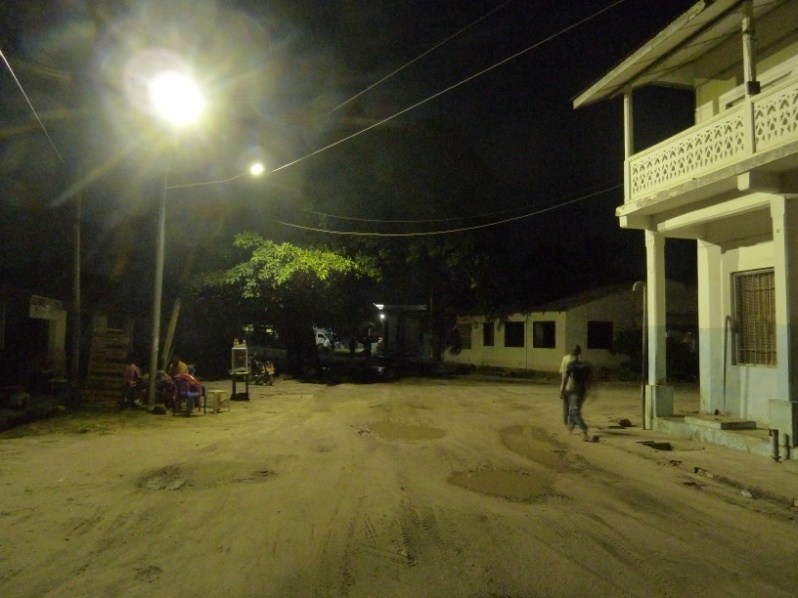 Partners
Tanzania: TEST Tool 1 (CPA), 3 (EMS) and 5 (CSR)
Figure 6. Overview of cost category of CP Recommendations in Tanzania (No Cost=57, Low Cost=41, High Cost=10)
OHS =  Occupational Health and Safety
Tanzania: TEST Tool 1 (CPA), 3 (EMS) and 5 (CSR) - continued
Figure 23. Overview of CP 108 Recommendations in Tanzania
TANZANIA: Highlights
Tanzania: TEST Tool 2 (EMA)
The sensitization of the top management level in the initial TEST/EMA trainings provided the initial ground work for the Tanzania National Cleaner Production Center to be able to liaise with the hotels operational level  

 The EMA work identified cost centers in order to establish a baseline scenario across both participating hotels

 These cost centers helped to prioritize the CPA work conducted by the national CPC-Tanzania.
Tanzania: TEST Tool 2 (EMA) - continued
Tanzania: TEST Tool 4 (EST)
Tanzania: TEST Tool 4 (EST)
Solar lighting (20 units) 
USD 53,020.96

LED solar street technology.  

Linked to livelihood diversification of the COAST Eco-tourism Theme

Increases security for tourism and local and livelihood opportunities.
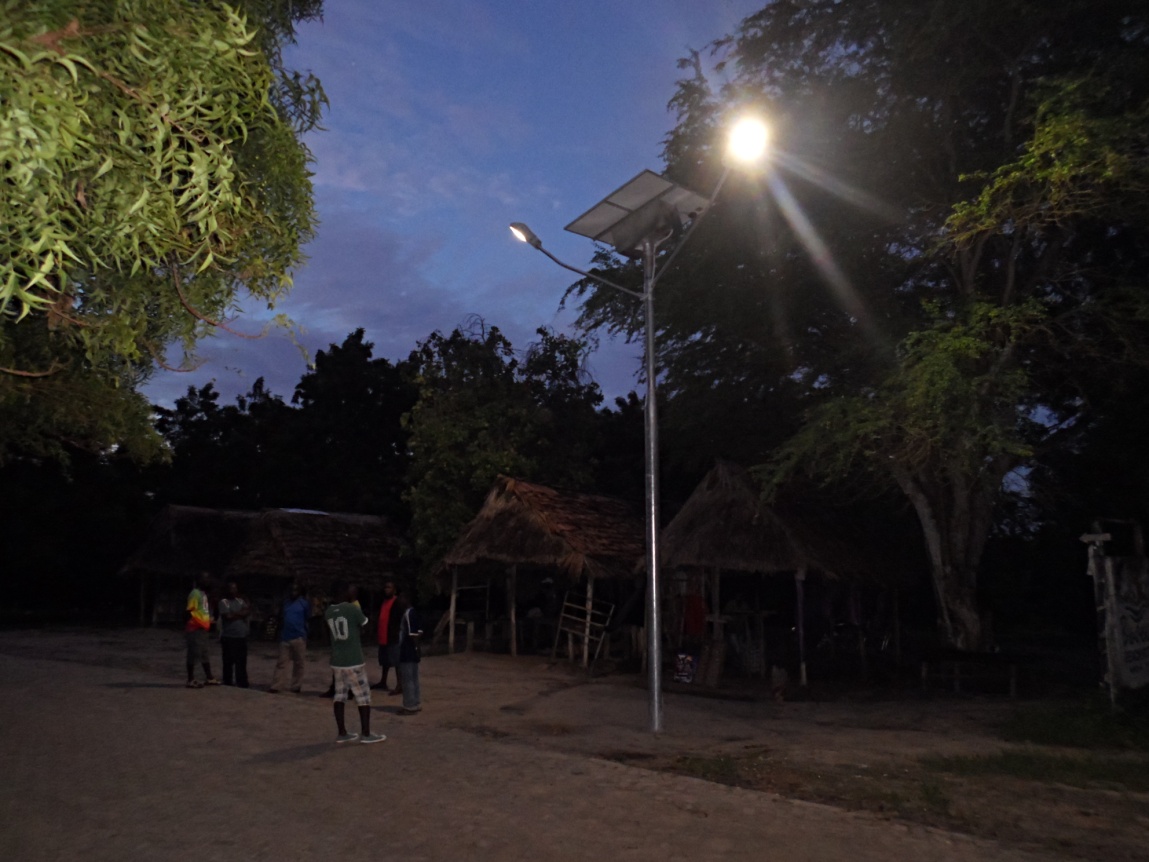 In partnership with Bagamoyo District Council and the hotel sector
Tanzania: Highlights
Oceanic Hotel and Bomani Beach Bungalows: Environmental Policy put into place

Millennium Hotels: Waste management system improved and staff sensitized on efficient resource use

Increased security in the lighted area by the Solar Street Lamps, that also allow for economic/income generating activities, and recreational activities to go on for longer
Summary  on BENEFITs to implementing TEST in the Hotel Industry
Land based pollution reduction through efficient resource use and reduction of waste production (i.e. recycling of solid waste, reduction of packaging materials, and shift to renewable energy) 
Enhanced aesthetics and cleanliness leads to increased tourist visits to hotels
Safety at night for local population and tourists (i.e. solar lighting)
Contribution to sustainable coastal livelihoods through enhanced capacity building measures; new income generation and employment options through TEST implementation, i.e. staff to operate the rocket composter and solid waste bio-digesters (Watamu); longer opening hours for art and food sellers with solar street lamps (Bagamoyo); glass cutting activity (Inhambane)
Summary  on BENEFITs to implementing TEST in the Hotel Industry - continued
Tool to assist managers to be more strategic in planning and operations
Improvement in Staff Morale
Improvement in the image of the Hotel and its competitiveness
Financial Savings through:
Reduced operational costs
Reduced materials and energy costs
Improved resource inefficiency
EST initiatives and recycled products 
Keep ahead of impending legislations and other regulations.
Lessons & Recommendations
Acknowledgment that the provision of an environmental service industry is a profitable source for ample business opportunities

Contribution to sustainable coastal livelihoods through the enhanced capacity building measures and the new income generation and employment options that became available through the implementation of the TEST methodology

CSR attracts green consumerism, and opens up a new market for the hotels in terms of responsible and conscious tourism.

Economic opportunities through reduced operational costs; through decreased materials and energy costs; through savings in resource inefficiencies; through sales of waste materials, outputs of EST initiatives and recycled products.  

Land based pollution reduction occurs through efficient resource use and reduction of waste from tourism industry (i.e. recycling of solid waste, reduction of packaging materials, and shift to renewable energy).
Lessons & Recommendations - continued
Hotels have realized the gaps in their information/accounting systems, and intend to record further data from now on as they have now clearly seen the economic benefits of having such data

Provision of strategic science and technology frameworks that encourage green innovation and the transfer, development and adaptation of environmentally sound best practices and technologies (i.e. Global South-South Cooperation; East African Climate Change Innovation Network)

Strengthened partnerships and dialogue platforms amongst the Demo Site stakeholders (Government, local communities, and private sector) are in place that can yield replication and up scaling of current activities, as well as new business opportunities, investments and cooperation models in the future

Governments to provide a more favorable investment climate for the private sector to be able to invest into green technologies and pollution control infrastructure by creation of support institutions, accreditation and certification bodies; and tax levies on environmentally sound technology equipment
UNIDO TEST TEAM

Mr. Ludovic Bernaudat
L.Bernaudat@unido.org


Ms. Marla McCarroll Pinto Rodrigues
M.Pinto-Rodrigues@unido.org

Mr. Harvey Garcia
H.Garcia@unido.org

Ms. Yolanda Cachu (EMA expert)
Y.Cachu@unido.org

Special Support from VSO Esther Munyithia in Inhambane, Mozambique.

Photo credits: COAST project; Country Partners; Watamu Marine Association; Local Ocean Trust: Watamu Turtle Watch.
A big thank you to the National Cleaner Production Center Implementation Partners:

Kenya:
Jane Nyakang’o (Director)
Kenya National Cleaner Production Center
P.O. Box 1360– 00200, Popo Road, Off Mombasa Rd, Nairobi - Kenya
Tel/Fax +254-2-6004870/ 1 +254 734 412 402
E-mail: info@cpkenya.org; Website: www.cpkenya.org

Mozambique:
João Carlos Frade (Director)
Mozambique National Cleaner Production Centre 
Avenida Romão Fernandes Farinha, 154 Edifício do FEMA , Maputo – Mozambique 
Tel: +258 82 3235040  
Email: mncpc@tvcabo.co.mz; Website: www.mncpc.co.mz

Tanzania: 
Prof. Cleophas Migiro (Executive Director)
Cleaner Production Centre of Tanzania (CPCT)
393 Mahando Street, Masaki
P. O. Box 105581, Dar es Salaam, -Tanzania
Tel: +255 22 2602 338/40
Email: cpct@arscp.org
THANK YOU OBRIGADO MERCI
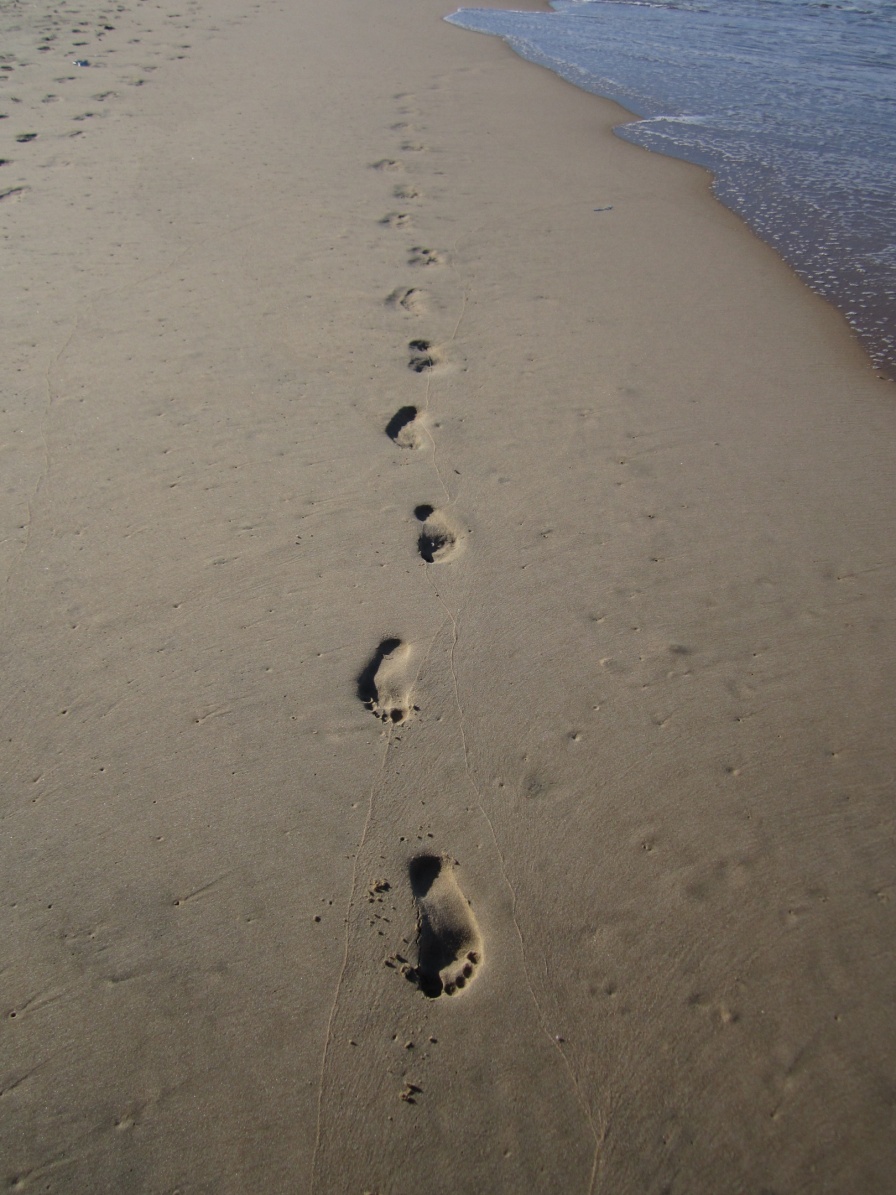 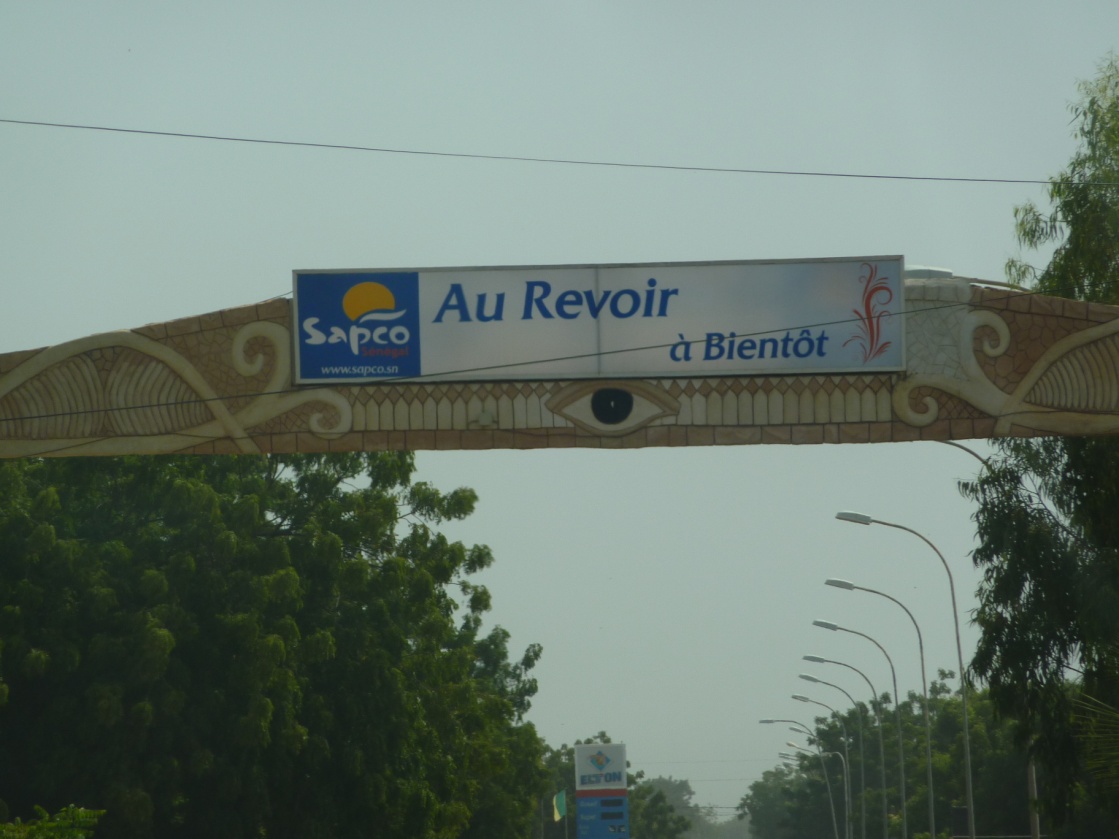 Summary: CPA Highlights